Module 2
Digital Social Innovation
Where are the opportunities for young people ?
Overview of all 6 Modules
Module 1 Digital Social Innovation Introduction - the potential at the intersection of technology and new media
Module 2 Where are the opportunities for young people? Social issues solutions in health, democracy, consumption, money, transparency, and education
Module 3 Mastering and Implementing Design Thinking
Module 4 Driving Your Business Forward and Creating Partnerships with Purpose
Module 5 How to Finance and Fund Your Digital Social Innovation Idea
Module 6 Social Innovation Mission Marketing – Reaching Hearts and Minds
WELCOME
How to use these Modules! These Modules can be adapted, modified, shortened or combined however you think they will work best for you and your students learning. Please respect copyrights, branding and acknowledgement that these resources and materials were developed by Young Digital Social Innovators with the funding and support of the Erasmus+ European Commission.
Module 2 Topics Covered
Digital Social Innovation –where are the opportunities for young people?

Understand Existing and Future Global Social Innovation Issues such as waste consumption, food sustainability, accessibility to education, social injustice
Learn How to Foster Social Innovation to Address Social Challenges
Explore the Opportunities for Young People in health, democracy, consumption, money, transparency, education. A look at the different solutions that can be provided to solve the issues in these social spaces

Spotlight on Young Social Innovators Already Leading the Way to Address Global and European Social Issues
Overview
Module 2 Learning Objectives
Understand existing and future social issues that are already impacting people and communities on a global scale. Learn why young people are key ‘change makers’ to building a better future for the existing and future generations
Explore how young people can make a profound difference and interrupt current archaic systems to solve social issues from a social innovation capacity
Discover and Learn from other YDSI’s who are already leading the way demonstrating how they are the best generation to combat progressing social problems through digital transformation and social entrepreneurship
Working to alleviate global issues doesn’t have to be confusing or stressful!
The news is often packed with statistics and updates on the challenges we face as global citizens. Sometimes it can seem as though there are too many – from a global pandemic, to climate change, to the high rate of gender and race inequality, and the many people living without access to medical care.
Where do you even start? 
Which issues are the most urgent? 
And can one person, really, truly, make that much of a contribution? 
Throughout this Module you will be shown how Young Digital Social Innovators are already leading the way, what technologies and structures they have in place and the individual(s) behind such amazing social innovations!!
How Young DSI’s are Assisting in Solving Global Social Issues that are Critically Impacting Individuals and Communities
Digital Social Innovation is an exciting avenue for young people to explore and become the next generation ‘Change Makers’
In this module, you will learn how young people are perfectly poised to assist and alleviate 17 of the World’s critical global issues and challenges through digital social innovation. They are already perfectly equipped technically, are very socially responsible and already feel a huge inclination to save and improve the world for everyone. 
Module 2 highlights the existing and most critical global social issues and challenges, the impacts and illustrates how young people are already leaving a hugely positive mark on the world through digital social innovation solutions and opportunities
Reminder
DSI is a new approach necessary to solve problems where social and technological progress comes together to generate social and public value

Today’s social challenges are numerous, complex, urgent from; aging societies, climate change, to energy efficiency, health access, security…
It is imperative to build a new world through digital social innovation that enables us to address social challenges collaboratively on a global level
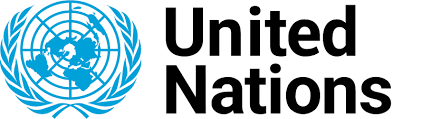 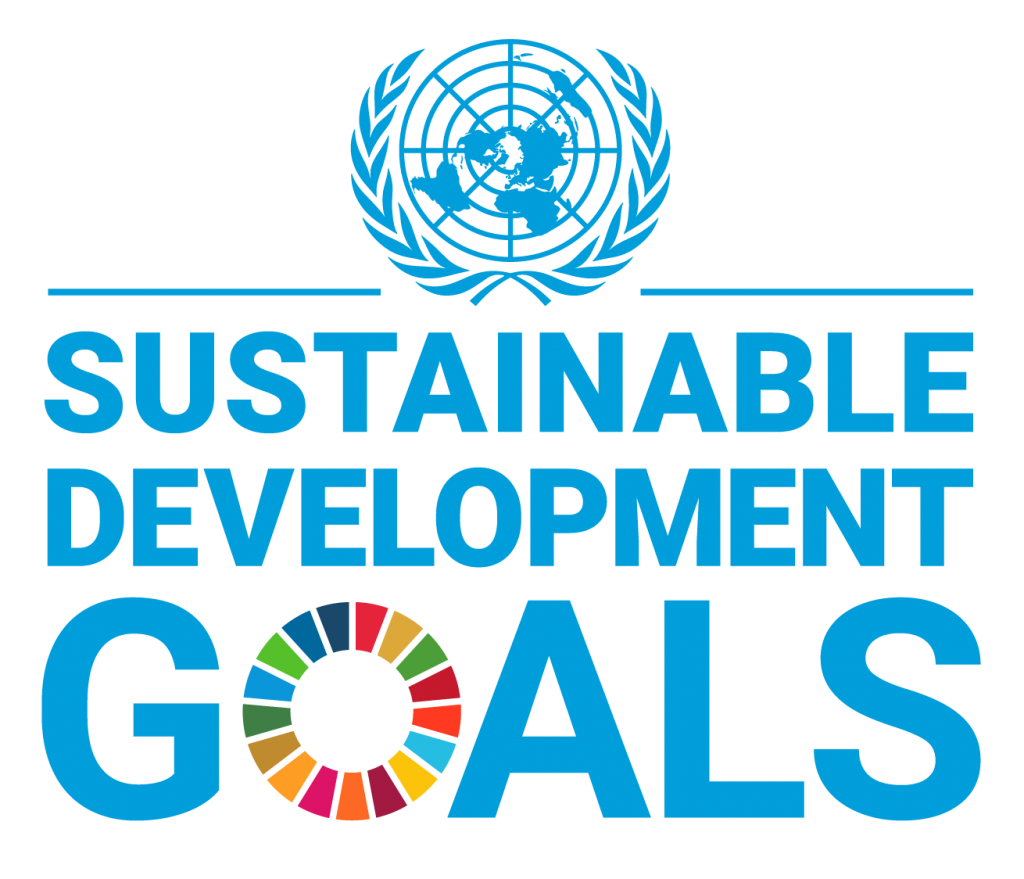 17 Urgent Global Issues
The United Nations (UN) lists 22 Global Issues that global citizens should be aware of. There are 17 Goals with an urgent call to action by all countries - developed and developing. They need to be achieved by 2030 and recognise that ending poverty and other hardships can only be achieved by improved health, education, reduced inequality to spur economic growth – while at the same time we need to tackle climate change and work to preserve our oceans and forests
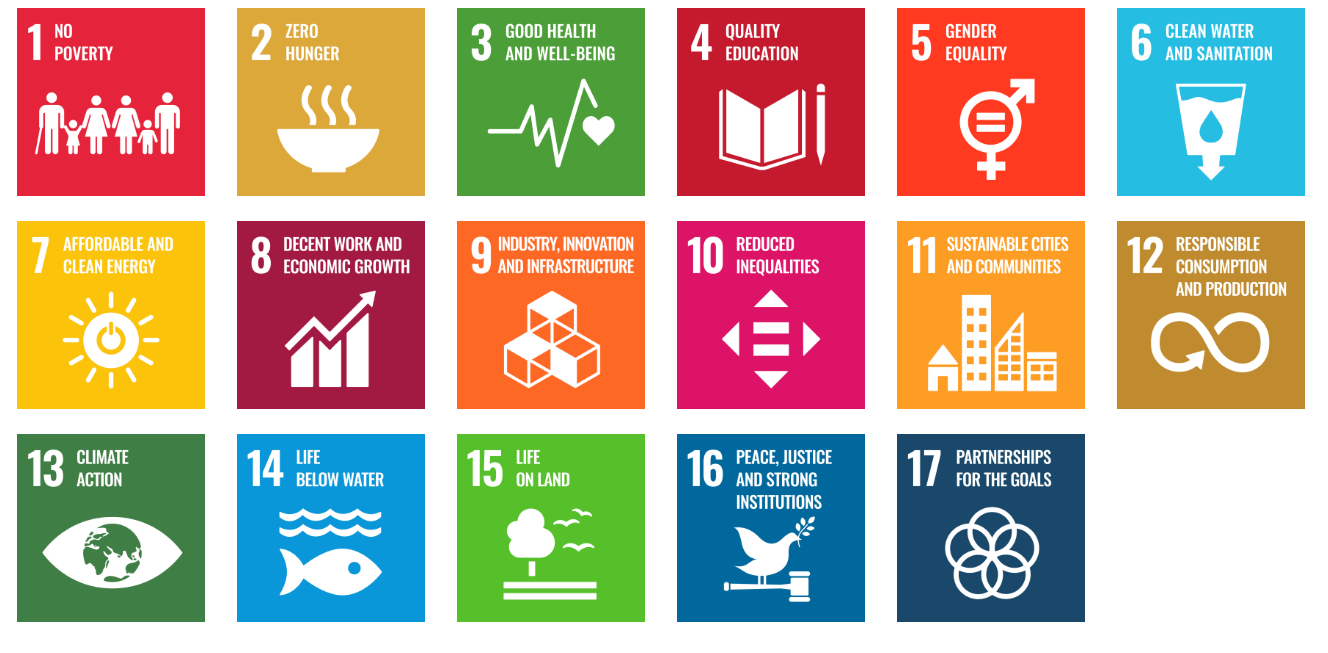 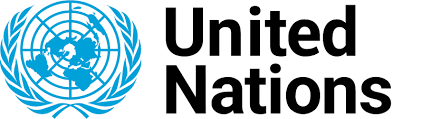 Top 17 Global Issues & Goals
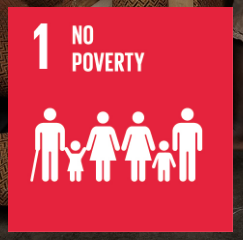 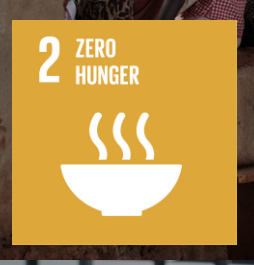 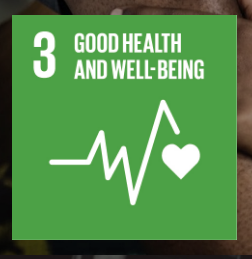 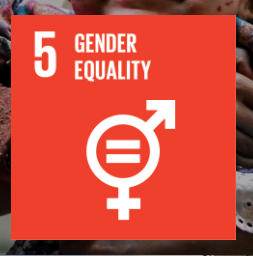 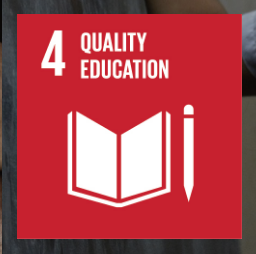 Poverty end it in all its forms everywhere inadequate access to clean water, nutritious food, conflict, no access to livelihoods or jobs, inequality, poor education, lack of infrastructure
Hunger achieve food security and improved nutrition and promote sustainable agriculture
Wellbeing ensure healthy lives and ensure wellbeing for all at all ages
Education ensure inclusive and equitable education and promote lifelong opportunities for all
Equality ensure gender equality and empower all women and girls
United Nations Goals
Fostering Social Innovation to Address Social Challenges

Goal 1 Tackling Poverty
Poverty Affects 1 In 9 People Globally
‘About 10% or more than 700 million of the world population, mostly in developing or emerging economies, still live in extreme poverty and earn less than US$1.90 per day’ 

‘COVID will put an additional 71 million people into extreme poverty’
(United Nations, 2020)

Further Reading
Poverty is a Global Social Issue
50% of the global poor will live in areas of fragility and conflict by 2030, unless we act today!

‘About 80 million of our planet’s most vulnerable people, living in 82 countries worldwide. They are vulnerable to the worlds most urgent challenges – climate change, pollution, fragility, conflict, violence, corruption, tensions, increased refugee numbers and forced migration’
(United Nations, 2020)
Further Reading 9 World Poverty Statistics Everyone Should Know
Poverty – The Challenges and Issues
Focusing on Goal 1 (No poverty) and Goal 2 (Zero hunger)
Lack or no access to basic services like education,  health, finance, technology, income (unemployment) and infrastructure
Experience consistent hunger, malnutrition
Experience social discrimination, exclusion
Have lack of influence on important decision making and particularly in government decisions
Lack of or now investment in economic, infrastructure and farming initiatives
Women and people with disabilities are denied equal opportunities
Increased poverty increases crime, conflict, tensions, violence, corruption…
OPPORTUNITIES
THINK of community social networks for food- or item-sharing or through digital cooperative models
DSI Opportunities Explored
DSI is fantastic because it uses open, collaborative technologies that can be applied across all 17 global challenges ensuring the transition to more sustainable societies and economies, including engaging the public, enabling cleaner, localised energy production, and optimising mobility solutions. 
DSI aims to raise awareness to social issues and challenges, improve citizens’ access to technology and sustainability solutions, and make these solutions more affordable fostering community collaboration
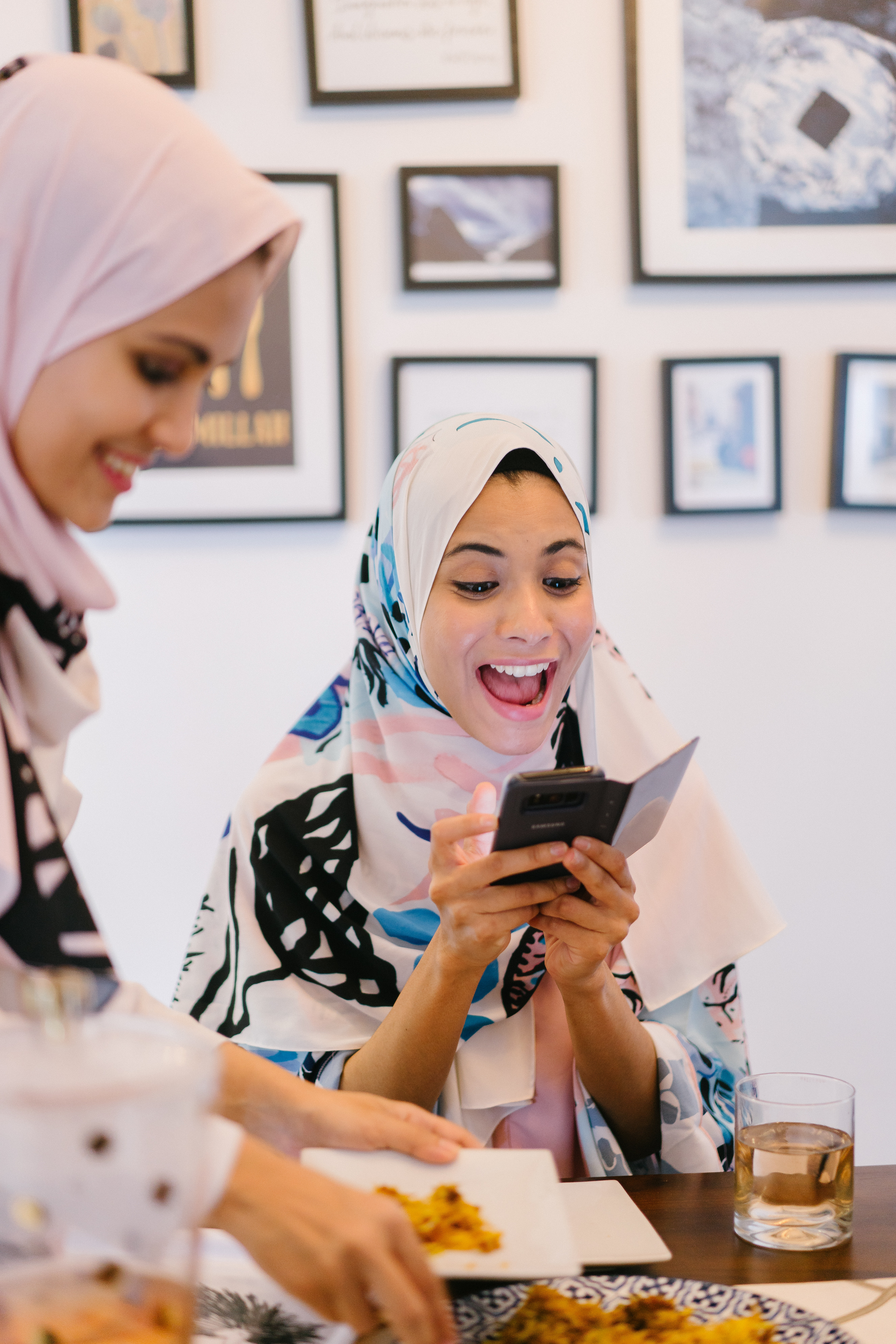 ICTs can provide business and employment opportunities, reach women and youth who are normally unreachable
ICTs provide access to finance, insurance to those who don’t normally have access. ICT allows them to securing savings, find affordable insurance and tools to manage their money
ICTs make sure food is safe, providing online efficient and reliable data that complies with food tracing and standards
ICTs allow agricultural researchers, extension agents and farmers therefore enhancing production to communicate and give advice at any time, anywhere and in real time 
ICTs allow farmers to conduct environmentally sustainable farming practices by providing access to climate smart knowledge, teaching them how use them
ICT assists in providing support and funding by allowing locals and internationals to communicate, provide and share amazing knowledge and data in real time through e.g. cloud based crowdsourcing so funding and support can be achieved from individuals and organisations
Social Innovation Opportunities
 
Tackle Poverty  through  
ICT (Information Communication Technologies)

Examples smartphones, computers, internet connected devices, wireless technology.


Read More
Components of ICT 

…are technologies that combine to allow people and organisations to interact in the digital world


Read More
ICT includes a long list of components related to computer and digital technologies. The list of ICT parts is never ending (cloud computing, software, hardware, internet access, data, transactions, communications technology…). Using these parts ICT can continue to revolutionize the human experience. For example, computers once answered phones and directed calls to a person to respond; now robots not only can answer the calls, but they can often more quickly and efficiently handle callers' requests for services.
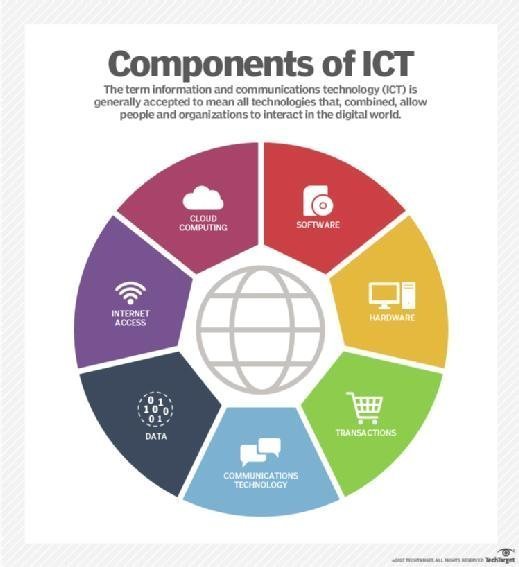 ICT Information Communication Technologies particularly in rural areas reduces information sending and money transfer costs, makes service delivery more efficient, generated new ways of making money, and helps protect resources. ICTs have also transformed the way businesses, people and governments work, work with others, and communicate.

ICT Education The digital divide in the number of mobile-broadband subscriptions in least developed countries (LDCs) is four times less than developed countries (ITU, 2017). ICTs can provide young entrepreneurs with cheaper more reliable access to ICT devices and connect them up with the right infrastructure. ICT digital innovation can help young people to also become innovation enablers. 

Note: ICT training needs to be make sure it able to mee the needs and limitations of poorer rural populations, it should be in their language and respect their culture and traditions
Social Innovation Opportunities
 Poverty 


 
ICT (Information Communication Technologies) provide accessible, affordable solutions!!
ICT Civic & Agriculture  ICT provides critical information for rural communities to make decisions about and the value of world production, distribution and consumption of goods and services (e.g. real time food prices in local markets); environmental conditions (when to plant or fish, what to plant, what tools/fertilizers/water to use and how, when to harvest, how much to keep for own use in the household, how much to sell for money, and how much to store. 
ICT Education in Business E-learning platforms (learning online) for business people in remote and difficult to access locations so they can access training and business advice services, tools, information, and support they need to run a successful business without having to get in-person trainers. It is affordable, flexible and can reach more entrepreneurs and is accessible regardless of where you live. 
Learn how WhatApp provided this struggling mother - daughter business with the knowledge to keep their business alive during COVID 19
Social Innovation Opportunities
 Poverty 


How  
ICT (Information Communication Technologies) provide accessible, affordable solutions!!
Social Innovation Opportunities
 Poverty 


Artificial intelligence, the Internet of things, data science and analytics, robotics, machine learning, remote sensing, crowdsourcing, and block-chain…
How ICT works along with cutting edge Artificial intelligence, the Internet of things, data science and analytics, robotics, machine learning, remote sensing, crowdsourcing, and block-chain are changing the way we live and do business.  

Agriculture Satellite remote sensors and drones collect data on soil moisture, temperature, growth and livestock feed levels. It allows farmers to get better production, reduce spend and boost incomes by improving how they manage their crops and reduce the use of fertilizers, pesticides and water. 
Geospatial technology monitors allow “precision agriculture”, by using remote sensing data (images and information taken from satellites or drones) and machine learning to identify the precise quantities of water, fertilizer, pesticides, and other inputs that should be applied to crops, as well as the right timing. Precision agriculture is becoming the way things are done for row crops, such as corn and soy.
Social Innovation Opportunities
 Poverty 


Artificial intelligence, the Internet of things, data science and analytics, robotics, machine learning, remote sensing, crowdsourcing, and block-chain…
Blockchain for Confidence. In low-trust countries, blockchain or digital ledger technology is a solution to store sensitive information and process transactions securely. BC can also provide secure storage for online transactions and contract information. Smart contracts on blockchain work because they can’t be changed without trace and authority – means no corruption or misuse of documents can occur
Solar Powered Computers Increase Access to Education Many children, especially disadvantaged girls, in rural areas have limited access to education, have hardly any teachers and resources. Solar-powered computers and projectors allow students to participate in interactive distance learning in real-time, with quality teachers. Making Ghanaian Girls Great! 
 Better waste management countries, are growing and are overburdened with solid waste management facilities and littering problems. From recycling plastics to managing human waste, technology has the potential to transform the life of the urban poor.  Inherit Earth, UK
Mobile Phone Banking offers the poor access to banking without transaction costs and without the need for a traditional, physical bank. Helps them poor protect their assets and invest wisely. It allows them to save money without fear of theft. Using cell phones and mobile money makes it easier for people in developing countries to get access to government services and aid.
Mobile Supply Chain Platforms increase incomes for small-scale farmers and entrepreneurs by connecting them together providing way better ‘online market spaces’, can sell online, more competition, openness, reputation building, access to buyers, communication and accountability. Mobile supply chain platforms help connect thousands companies, businesses and farmers regionally, nationally or internationally. Applications provide market pricing information, help farmers sell their crops for higher prices, improving their incomes and their lives. Connected Farmer Alliance connects 500,000 smallholder farmers with agricultural buyers through a new mobile system facilitating the transfer of payments and data.
Social Innovation Opportunities
 Poverty 

Spotlight on the Power of
Mobile Phone
Technology

Read more
DSI Projects Responding to the Impacts of COVID in Our Local Communities
Technology has already proven to be a powerful tool in our response to this pandemic, keeping us connected in ways we could not have imagined even a few years ago.
These innovative projects will offer fresh hope and vital support to some of the people
In the next section you will learn how 18 companies have the potential to help a number of the key affected groups during Covid-19, including young parents, the elderly at home, and the homeless, as well as giving people tools to look after their own mental health during isolation.
Being in poverty means different things to different people. It is not just about low income it can depend on the money and savings you have access to and if you can afford fixed costs like childcare, housing mortgage and rental costs, disability associated costs, food, electricity. Poverty can be not having a reasonable standard of living for a long period e.g. not having access to warm clothing, nutritious food, heating, basic holidays for long periods of time and not just as a one off. 
An estimated 14.3 million people are in poverty in the UK. That’s 22% of people and 34% of children  are in poverty
Just under half (49%) of those in poverty are in “persistent poverty” (people who would also have fallen below the poverty line in at least two of the last three years
COVID mainly from job losses and earning reductions, 700,000 driven into poverty (includes 120,000 children) now 15 million – 23% of the population. Hardest hit were young workers, those in low paid jobs and those working in hospitality and retail. 270,000 are in ‘deep poverty’
Poverty 
in the UK

COVID has pushed 700,000 into Poverty. 270,000 are in ‘Deep Poverty’

Read more
Feebris for the most vulnerable who are isolating – an app to help carers identify health risks and deterioration within elderly communities
Neurolove.org to support young people with mental health – a platform providing a friendly ear and human support for young people to help them to keep virtually social and safe online
Peppy for parents – helping parents-to-be and new parents remotely access trusted, convenient advice from perinatal and mental health issues
Vinehealth for cancer patients – a mobile app to support cancer patients during treatment and easily track and understand their care, including their symptoms, side effects, appointments and medications
Beam for the homeless population – a digital platform to support the homeless by taking referrals from local authorities and homeless charities, to ensure goods are funded, delivered and documented
Poverty 
in the UK

Digital innovations tested to support vulnerable people during COVID-19 outbreak


Read more
Fostering Social Innovation to Address Social Challenges

Goal 2 Tackling Hunger
How can it be 2020 and people are still going hungry?

And how is obesity rising in both adults and children?
7.5 billion people on this Earth, one in nine is malnourished
The problem is how we are producing and consuming food and people lack access to food. Many people do not have enough money to purchase food and cannot grow their own.
We waste one third of all food produced and all the natural resources that went into its production
How can it be 2020 and people are still going hungry?
Growing world population increases the demand for food year on year
Rapid increase in oil prices increased fertilizer and other production costs
Lack of access to nutritious food which is often more expensive and in some areas healthy food is restricted or non existent. 
Disease or economic chaos. Due to COVID-19 over 368 million children are missing meals and snacks because schools have been shut down. It has also restricted the movement of food, delivery of farming seeds, distribution of Food Aid…
Goal 2 Zero Hunger
The challenge is getting worse not better
21.3% of children under 5 are stunted (144 million)
6.9% of children under 5 are affected by wasting (47 million) (2019)
Threats to Hunger and Food Systems climate shocks, conflict, locusts, viruses and illness, COVID-19
40-85% of all small scale food producers in developing countries are hit hard by the crisis 
45% of children die under 5 due to undernutrition
End hunger, achieve food security and improved nutrition and promote sustainable agriculture

United Nations
Hunger Is More Than Just Missing A Meal!

People who suffer with chronic hunger suffer from malnutrition and poor health. So their minds and bodies go without the nutrients it needs which prevents them from being able to work, learn and improve their lives. 

They end up with chronic health problems, children get stunted growth and mental development, pregnancies lead to an undernourished child, inability to work so farmers can’t afford the tools, seeds and fertilizers they need to increase their production and herds, let alone have strength to perform the work. Children have to work instead of go to school, can’t learn because they are malnourished. So they can’t progress. Also causes increased migration and refugee numbers.
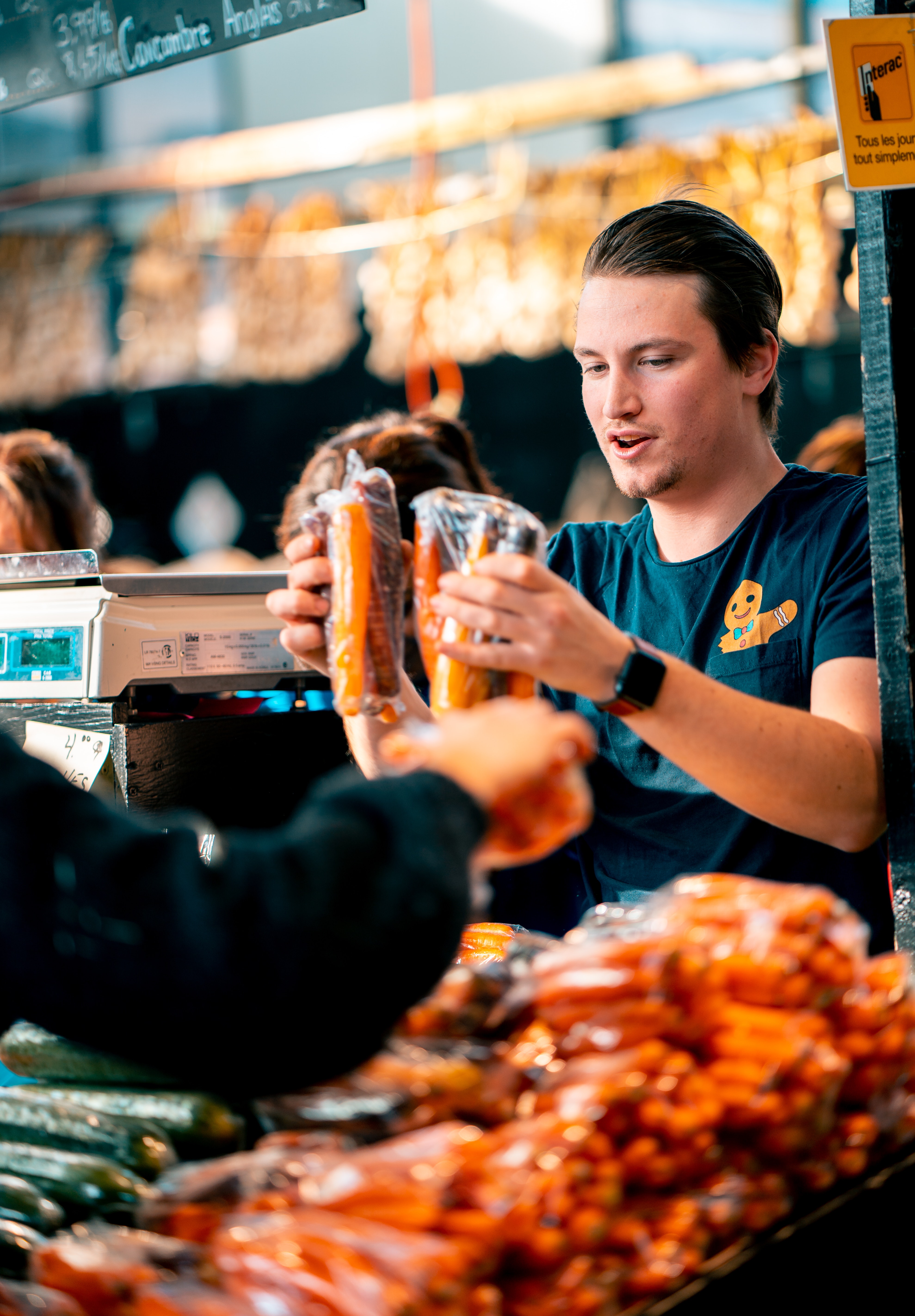 World Hunger



Spotlight on Agriculture

The Challenges














World Wildlife Fund
Agriculture provides us with the food that keeps us alive. It has the power to make us healthy or sick. Current food systems are putting impossible strain on the planet! 

Improve production efficiency, restore and reuse farmland so that it is sustainably managed
Changing consumption patterns, provide access to nutritious food for all
Tackle food loss and food waste by halving global food waste and post harvest loss reduced
Human and planet health is aligned to half the global footprint of diets
Educate farmers and young people new agricultural practices to increase the quality and yield of their crops
Build strong communities to set up their own vegetable gardens, run healthy eating and nutrition workshops
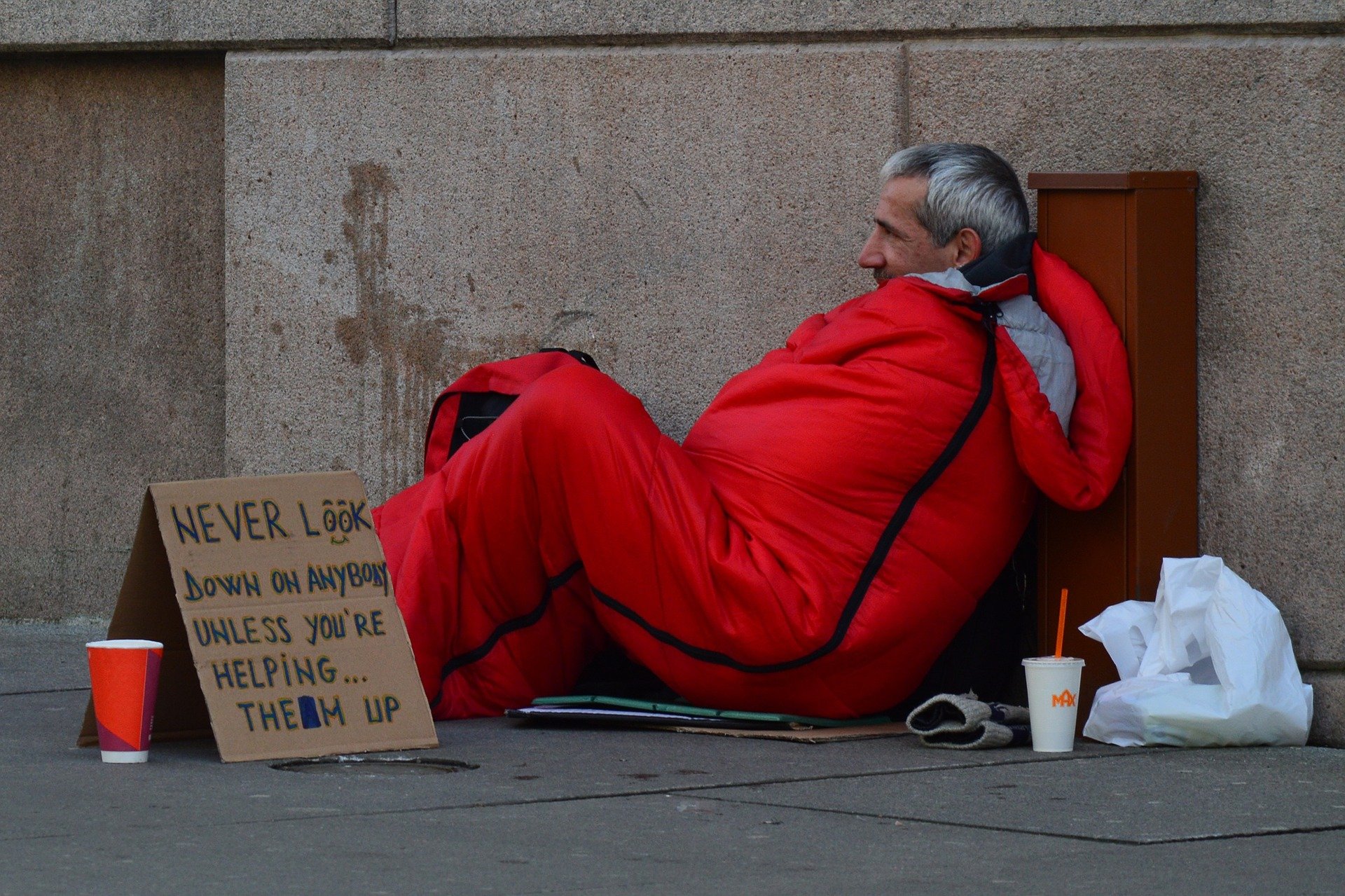 Spotlight on Agriculture
Food Storage






















World Wildlife Fund
Tackling food loss directly is not only an immediate way of reducing hunger, it also offers a way of improving livelihoods and increasing financial resources
Food Storage Challenge Farmers produce over 80% of developing world food. Challenges include low yields, not having the right education, regularly lose 40% of their harvest because of they don’t have adequate storage and have to sell immediately after harvest when prices are low due to supply.  
Food loss costs farmers in sub-Saharan, Africa alone $4 billion each year. Imagine the possibilities when farmers are able to protect their harvest!
Solution adoption of technology in logistics and supply change management can enable farmers to purchase low cost silos and access storage training. In Uganda farmers have achieved a 98% reduction in storage related post harvest loses and 40,000 farmers benefited.
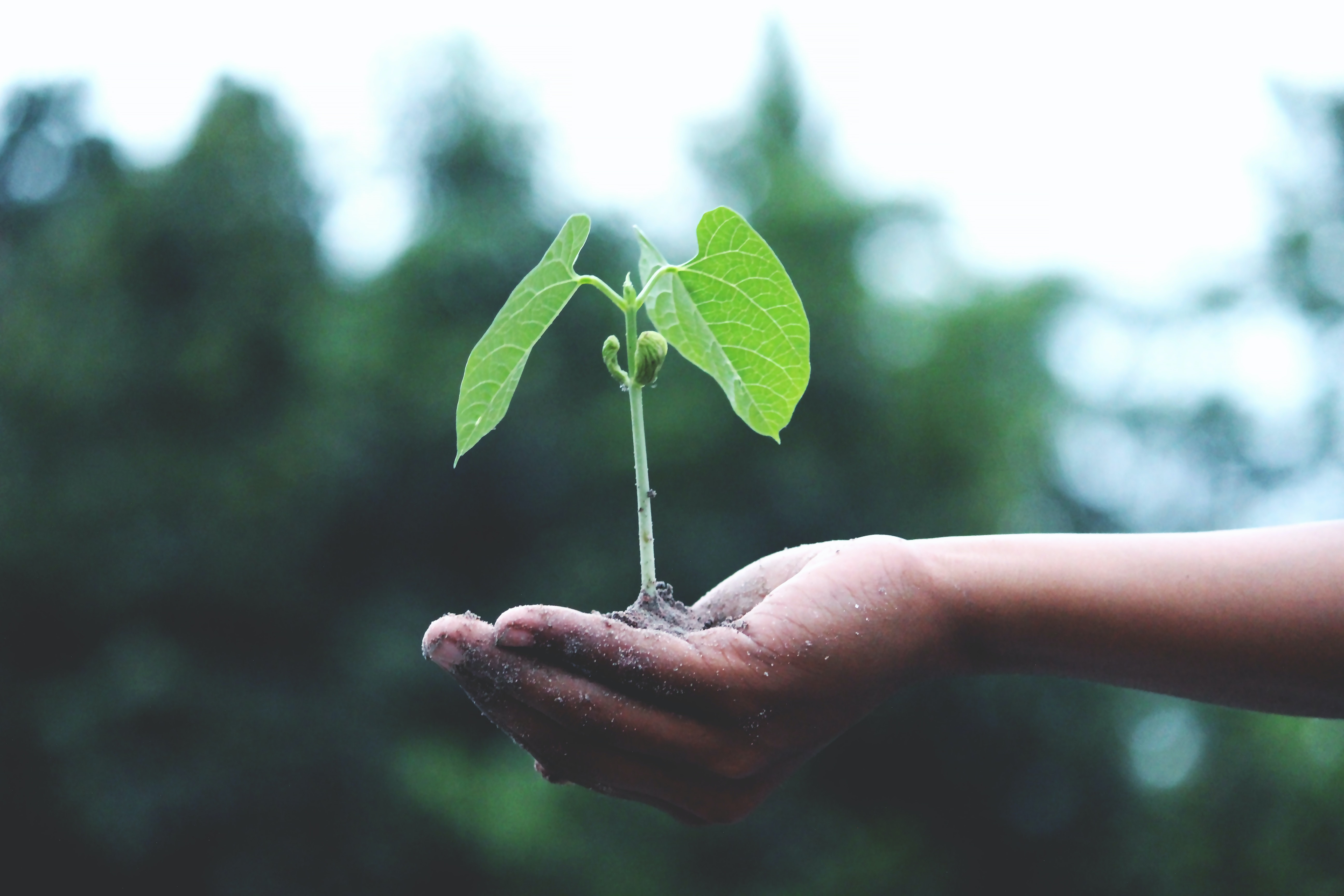 Spotlight on Agriculture
Optimisation
ICT Optimising Production, Managing Risks…

ICTs can provide important weather and climate services for small-scale producers, allowing them to plan agricultural activities, optimize production, manage climate-related risks and integrate climate change adaptation in their decisions. All this information can be provided at the farm level, as user friendly, comprehensive services, directly to farmer groups. 
SmartCampo is a mobile application through which farmers can check current weather conditions then generate custom reports of farms and fields based on planting date, soil texture and irrigation practices. Farmers can choose to receive notifications with weather conditions provide monitoring and early warning on food security or warnings of impending food crises at the country or regional level.
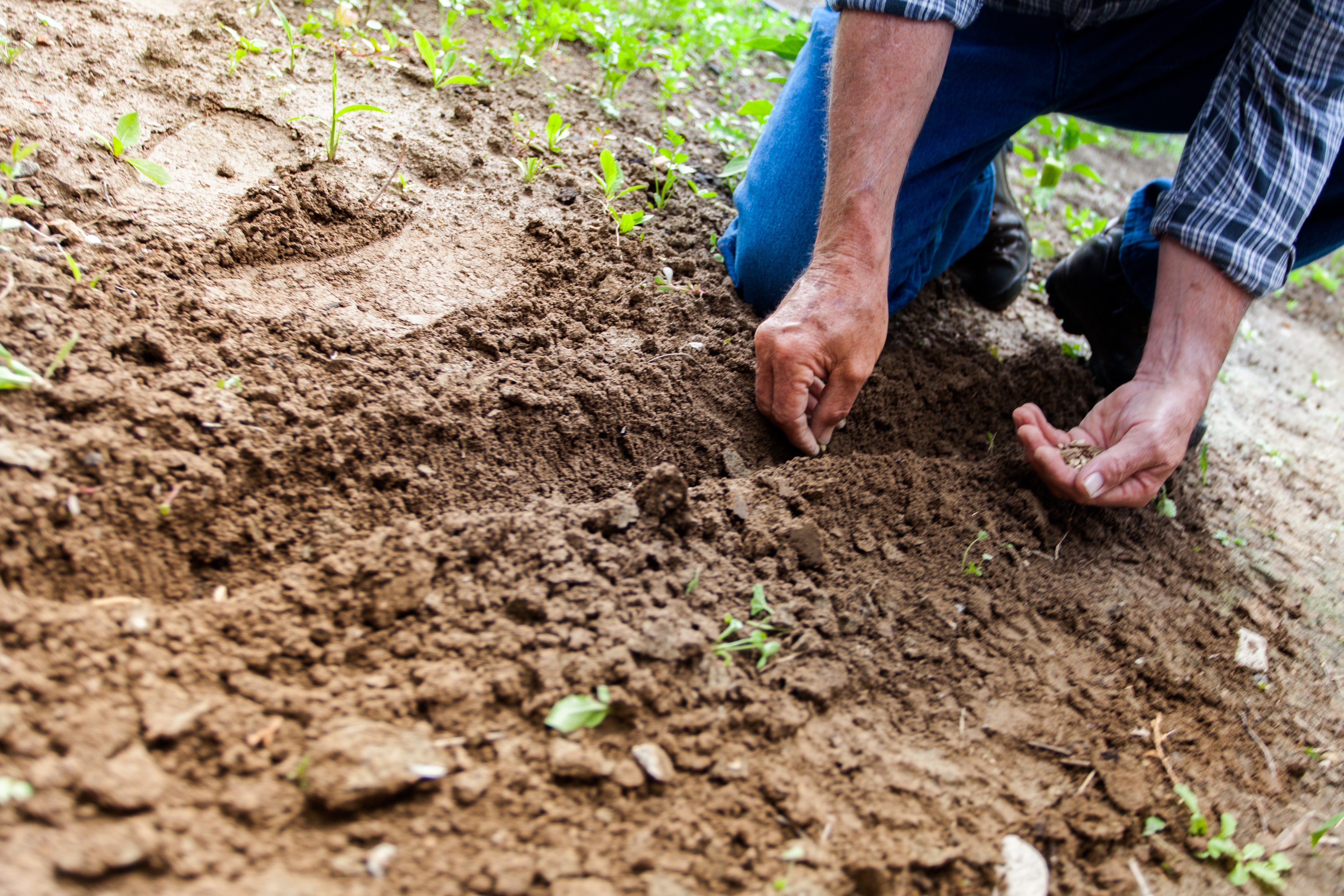 Spotlight on Communities
Community Platforms Gebiedonline, NL connects people with each other via a community platform, where everything is decided together. The community can participate in discussions and decision making, develop knowledge and figure out solutions together e.g. hunger and homelessness
Collaborative data and digitization of agriculture to provide innovative solutions for farmers. FarmHack.nl brings ICT and agriculture together. It mobilises creative people who use their expertise for IT issues in agriculture, concept developers, urban planners, stakeholders to create new and locally relevant applications for agriculture production.
Civic networks ‘relocalising food’ using ICT Sustainweb, UK is a network of food co-ops, buying groups and other community food enterprises; helping new groups get off the ground and existing ones to thrive. Open Food Network is a network where small-scale producers, local markets and consumer initiatives can find each other and strengthen local food chains.
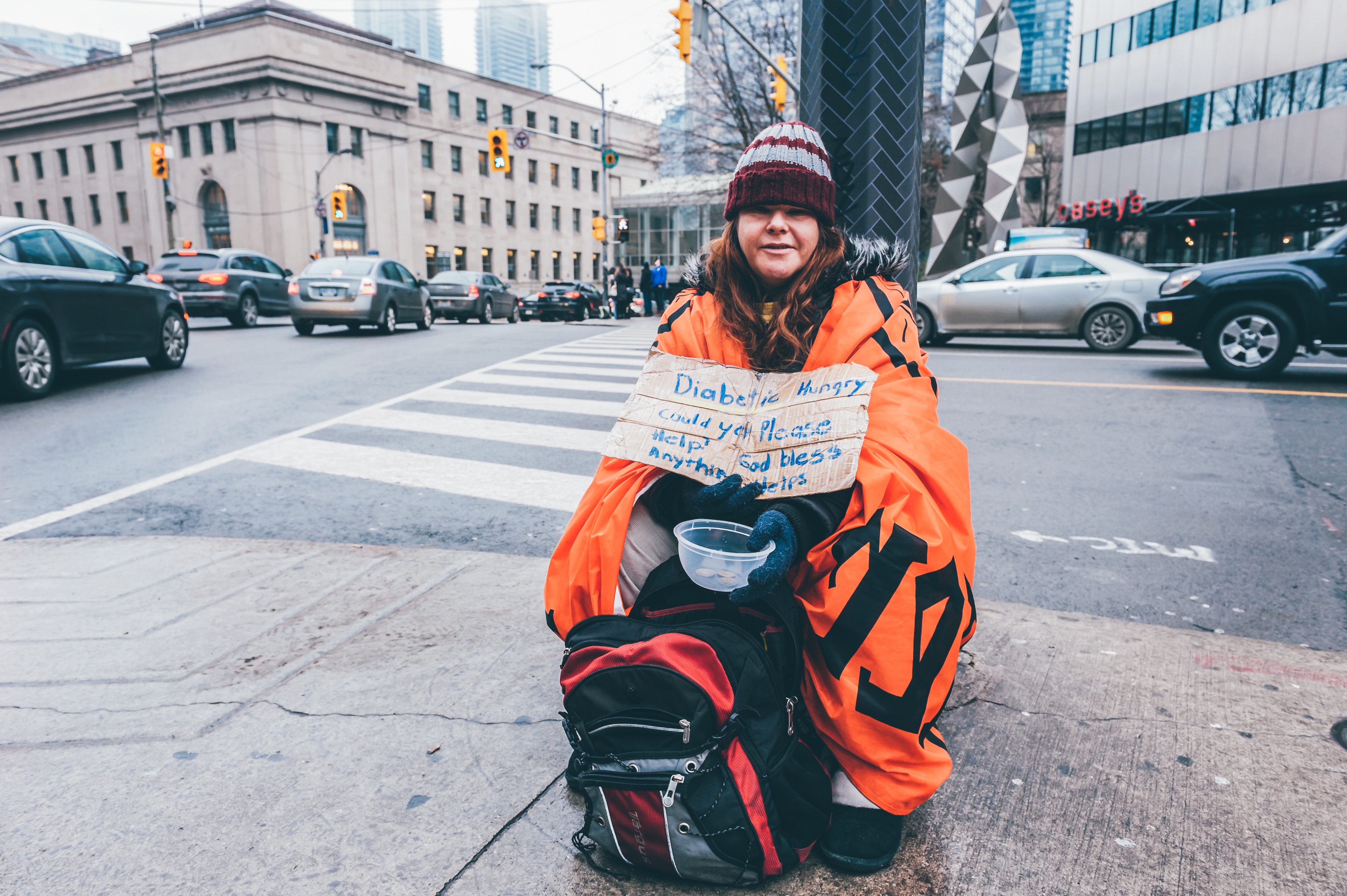 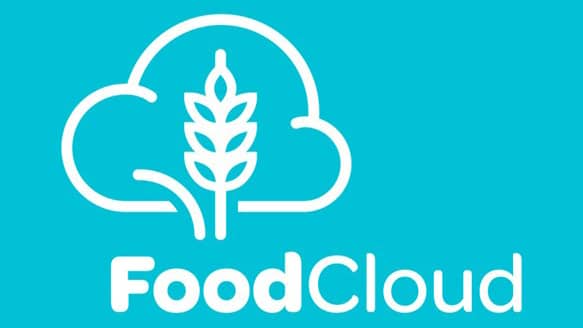 YDSI, Tackling Hunger
Aoibheann O’Brien & Iseult Ward, Food Cloud, Ireland
Solving World Hunger
FoodCloud aims is to offer our solution to communities around the world who can benefit and achieve our vision of a world where no good food goes to waste and we are currently interested in hearing from charities and businesses globally that could benefit from our solution.
Food Cloud
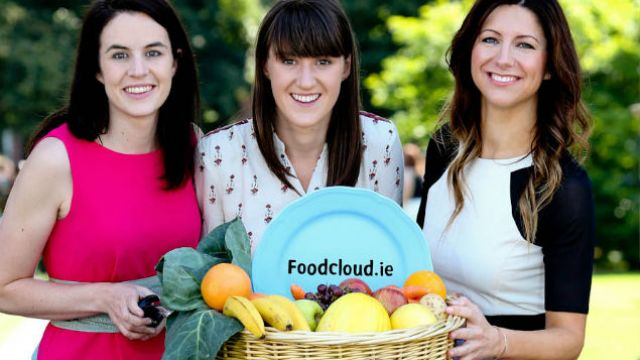 Interview with FoodCloud on how it works click here
Tackling
Hunger

‘Not for profit digital social innovation enterprise that redistributes surplus food from businesses and restaurants to charities in communities across Ireland and the UK’

https://food.cloud/
Challenge solve world hunger through food waste management. Globally 1 in 7 (1 in 11 people in Ireland) experience food poverty. 1,300,000,000 tonnes (33%) of food is wasted per year. Food is wasted from farmland the size of China, Mongolia and Kazakhstan combined. Those most vulnerable and disadvantaged are most at risk.
Opportunity FoodCloud connects charities such as homeless shelters with surplus food from supermarkets and restaurants through an online cloud application. A retailer uploads their food through their smartphone app or in-store PDA. Local charities connected to the retailer through the platform receives a notification notifying them that food is available for collection at an allocated time. 
Result Food surplus goes to a network of more than 9,500 charities across Ireland and the UK. 65 million meals have gone to people and not wasted. 27, 299 tones of food redistributed. Connected to 3000 supermarkets in the UK alone. Charities have saved significant costs they re-invested in essential services
Fostering Social Innovation to Address Social Challenges

Goal 3 
Tackling Health & Wellbeing
Social Innovation Opportunities Wellbeing
Wellbeing needs include education and services provided in areas like TB, child health, immunisation, HIV, mental health…Less than half of the global population is covered by essential health services. 
Mental health is determined by our physical fitness, sleep, friendships, family relationships, self esteem, mindset. Mental health types include anxiety, depression, (ADHD), autism, post-traumatic stress disorder (PTSD), schizophrenia, and bi-polar disorder. Some mental health challenges can lead people to do things that hurt their bodies, such as self harm or eating disorders like anorexia or bulimia. 
COVID Impacts has interrupted access to childhood immunisation in around 70 countries. Contagious disease like Malaria will increase to 100% due to service cancellations.
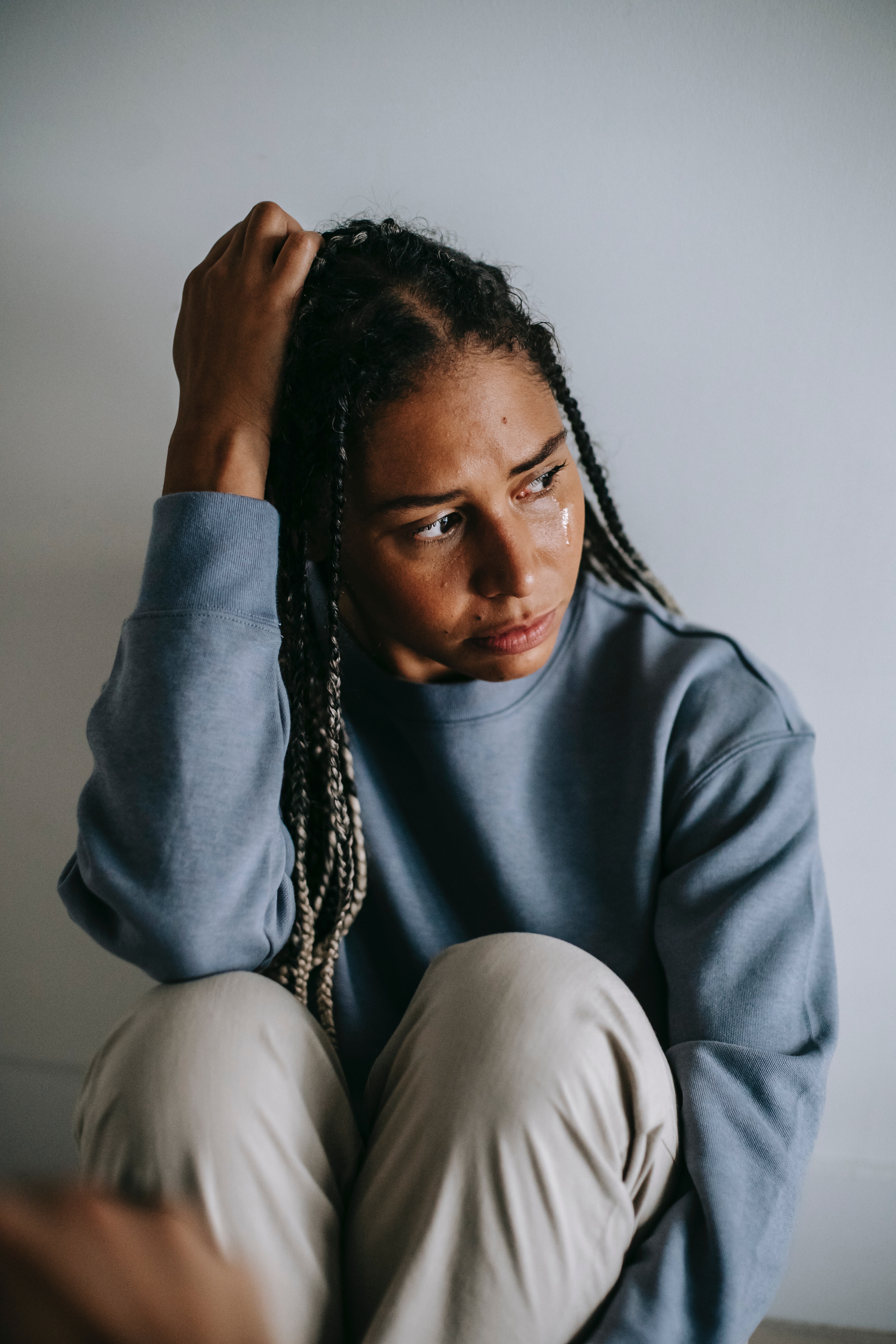 Social Innovation Opportunities
 Health and Wellbeing
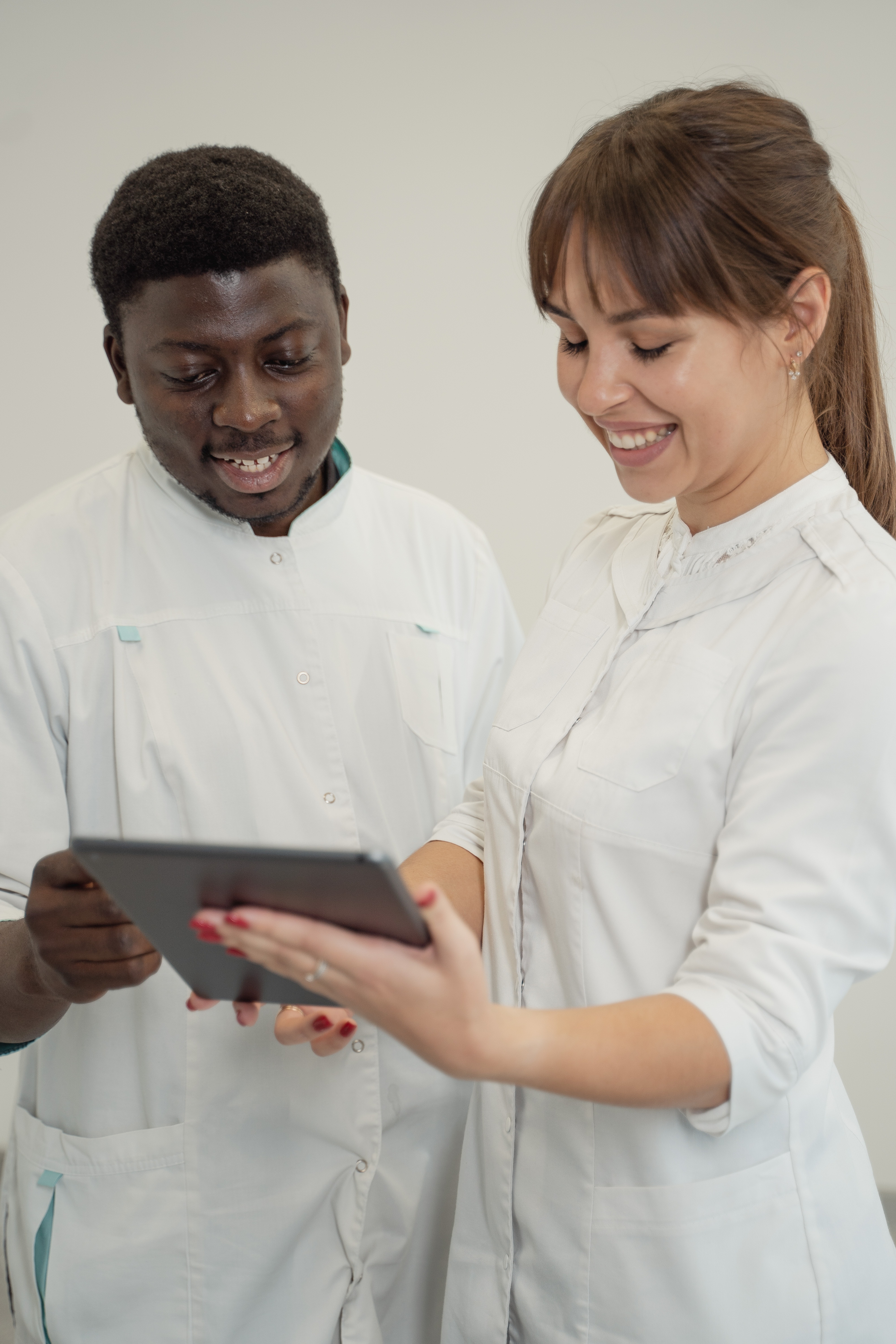 The health and care sector has been driven by cutting edge technologies (medtech, biotech, precision medicine). It still needs Digital Social Innovation to fill gaps in the market in a more accessible, alternative way;
Lack of customisable and low-cost solutions for people with illnesses and long term health conditions. 
A need to provide data exchange and the digitisation of patient data. DSI is committed to openness, privacy, ethics and positive social impact, perfect for this area.
A lack of resources dedicated to developing treatments for rare diseases. Digital technologies allow for people with rare diseases to come together in a way which was previously impossible.
Read More
Virtual Reality (VR) especially for children limited to mobility and spending long periods in hospital. Combining VR with games to develop treatments personalised to patients. TOMMI is a virtual reality (VR) game designed to improve patient experience during therapy by reducing anxiety and pain.
Cancer Research UK use games ‘Play to Cure Genes in Space’ to contribute to data collection and analysis for research. Using big data, open data, internet of things e.g. for real time monitoring, increased transparency and procurement services.
Web, Mobile Technologies & Platforms used for communication and collaboration between multiple stakeholders. Allow for high quality real time data tracking to help prevent disease and support research. Cloud-R HAE (electronic record of Angioedema attacks) allows a community of patients and doctors to contribute actively to the creation of open datasets for supporting the research on this very rare disease.
3D Printing supports the development of customised prosthetics, prototyping of electronic devices.
Social Innovation Opportunities
 Health and Wellbeing
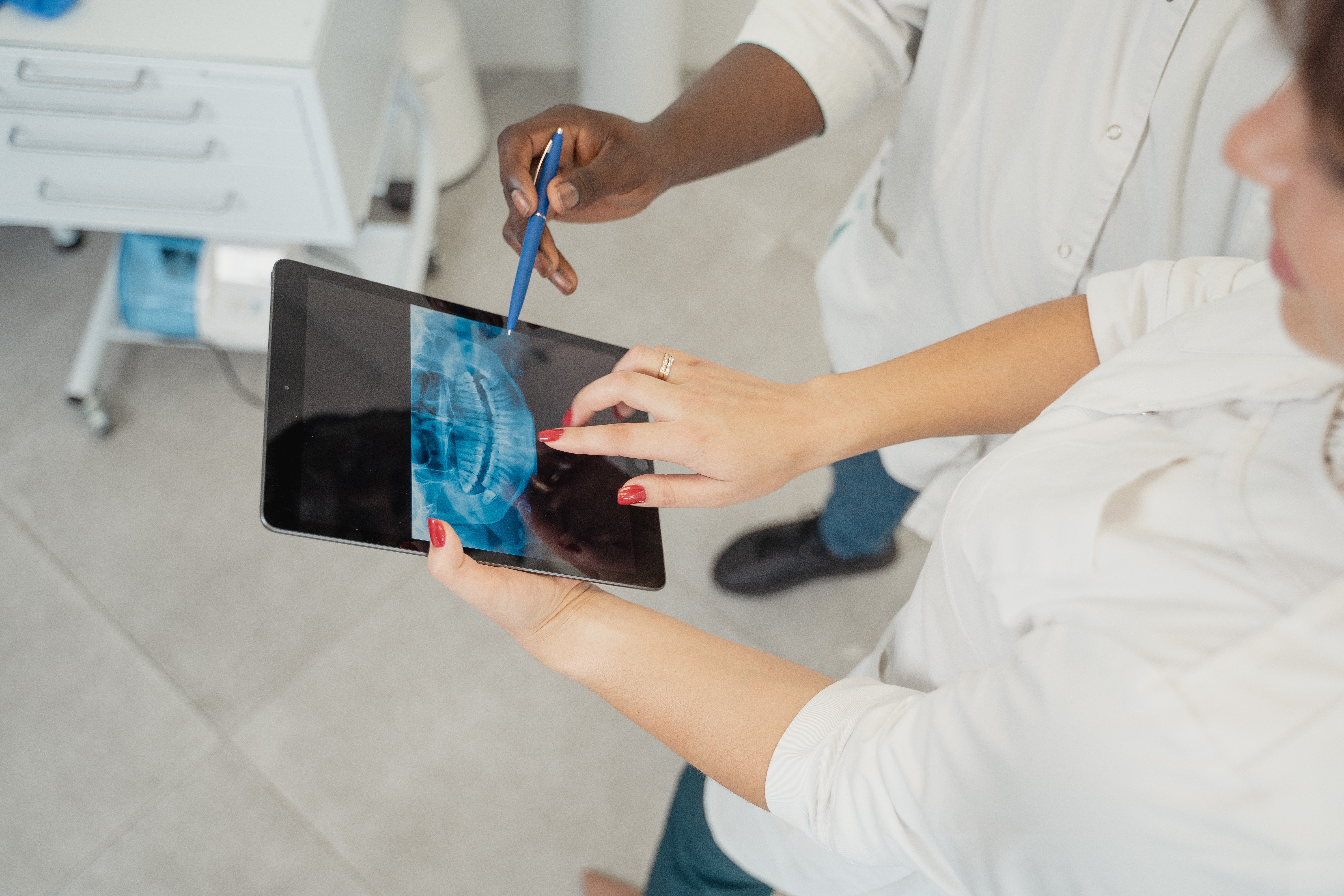 YDSI Health
Valentino Megale, CEO TOMMI, Italy
TOMMI
A digital solution to reduce children’s anxiety and pain during therapy
TOMMI is a virtual reality gaming experience designed to help paediatric patients better cope with stress during medical treatments, involving their parents in collaborative sessions and facilitating the work of the medical staff.
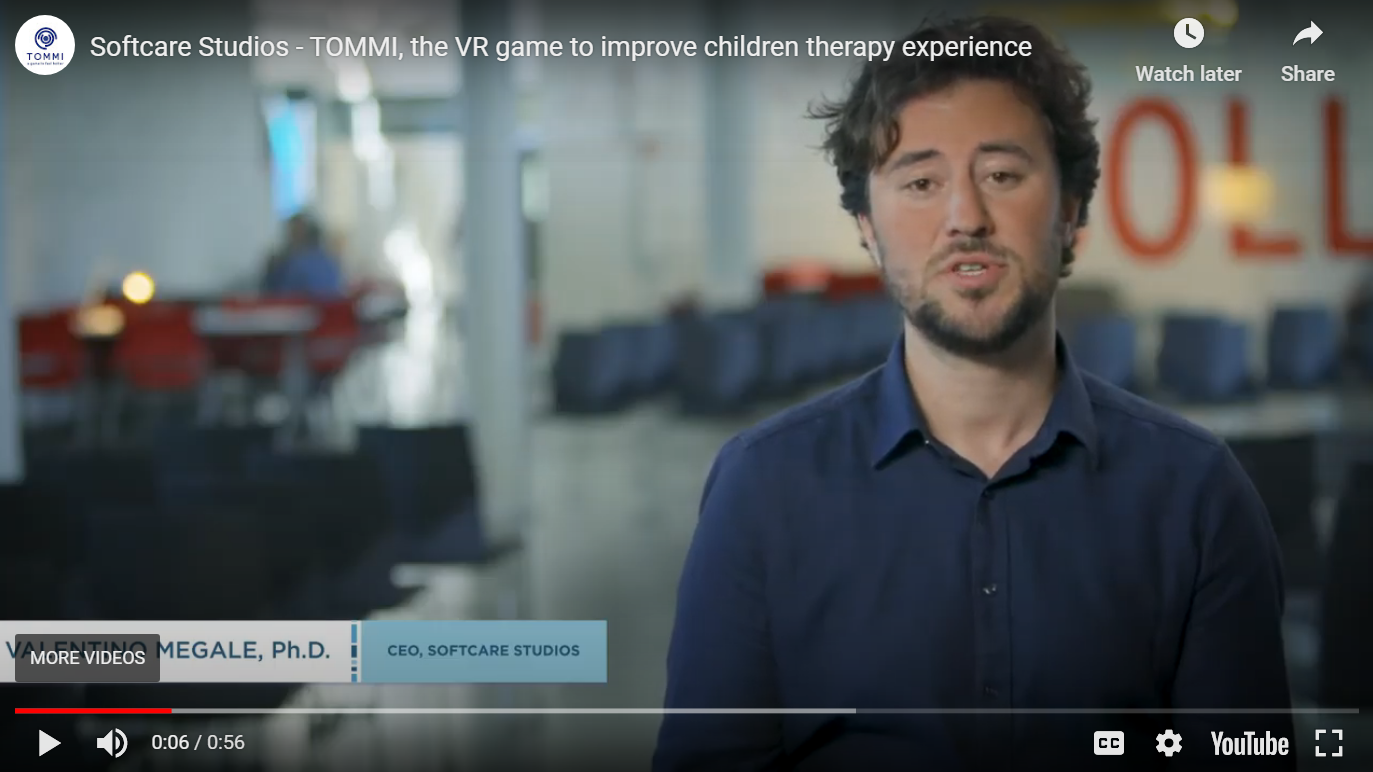 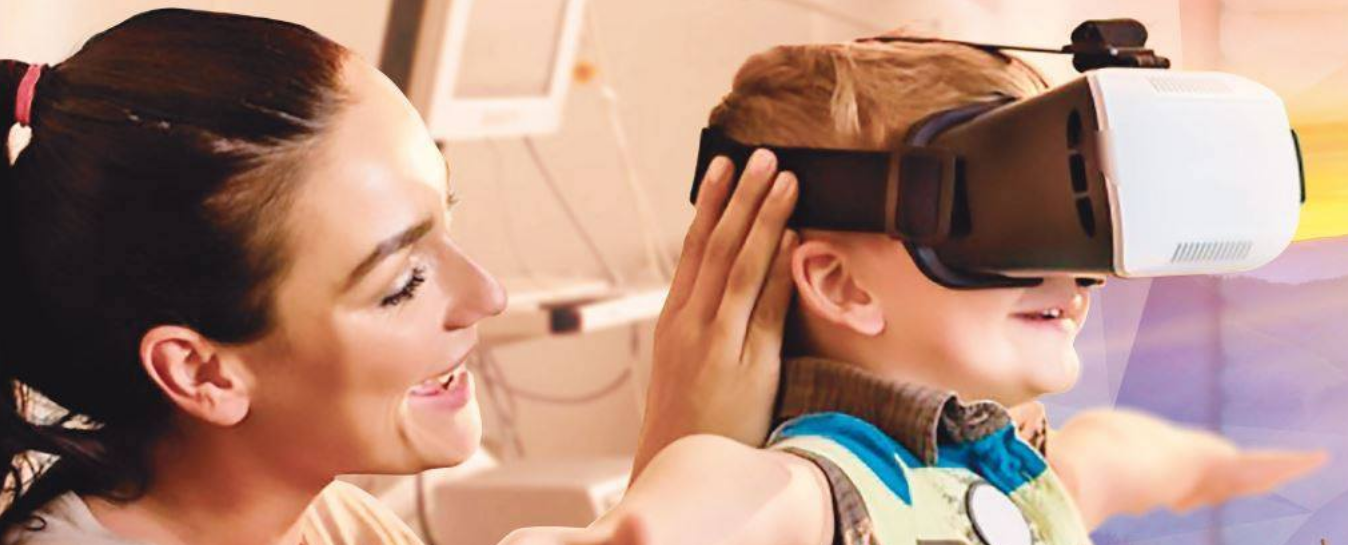 YDSI Health
Mark O’Sullivan, Neurobell, Ireland
YDSI Health Neurobell
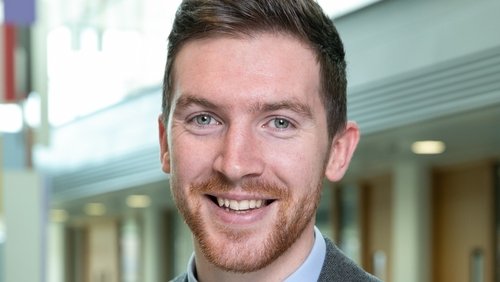 Neurobell, a diagnostic medical device for the early detection and monitoring of brain injuries in new-born infants. Typically requires complex electroencephalogram (EEG) monitoring equipment and expertise to diagnose. Mark developed a user friendly solution that is a pocket sized, wireless EEG device that can be easily applied within minutes by a wide range of medical staff, offering the ability to provide real-time diagnostic decision support.
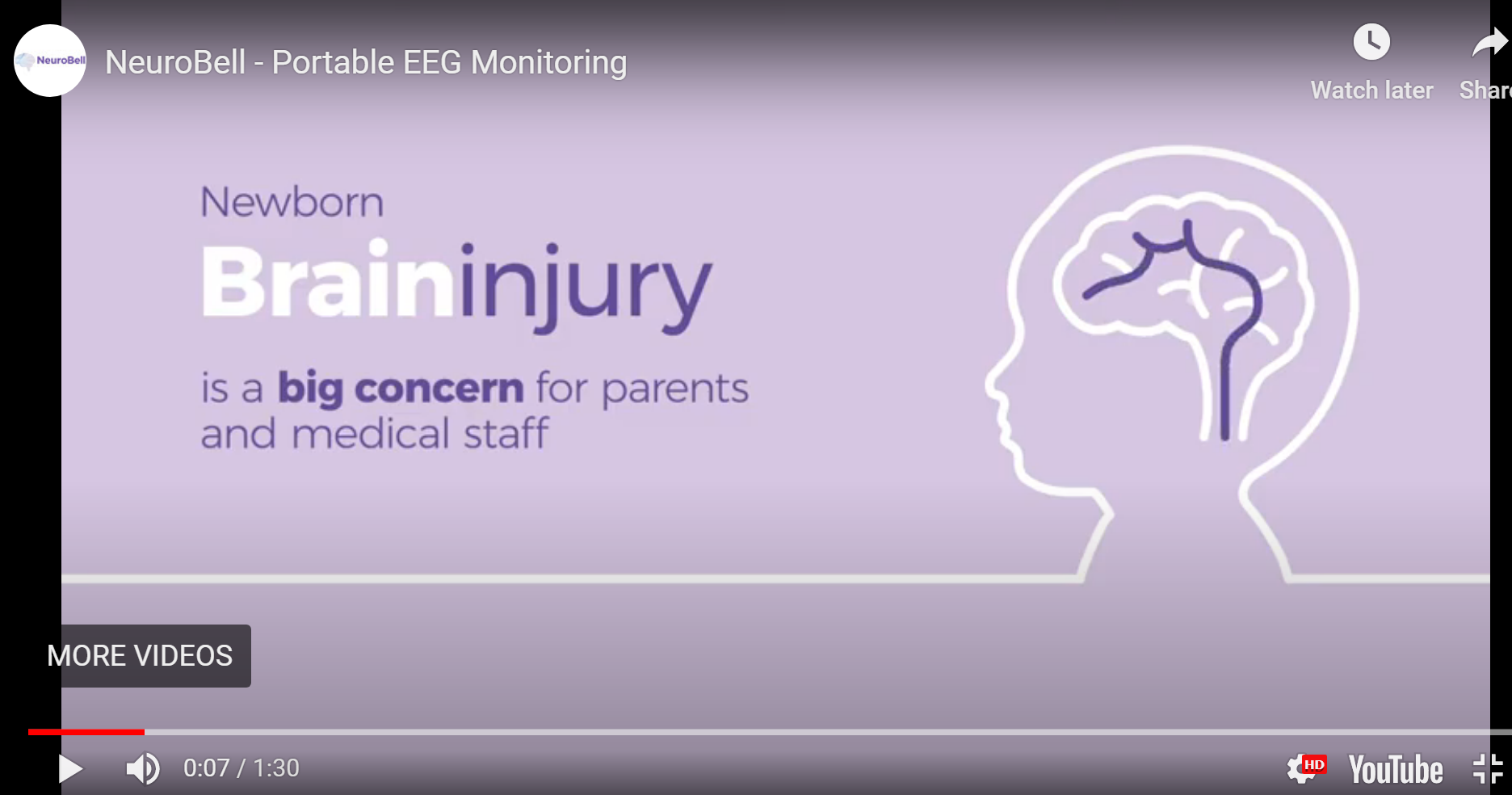 YDSIs Privacy & Health, Ireland
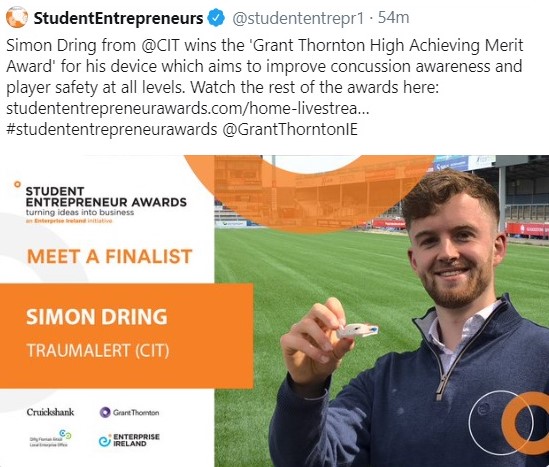 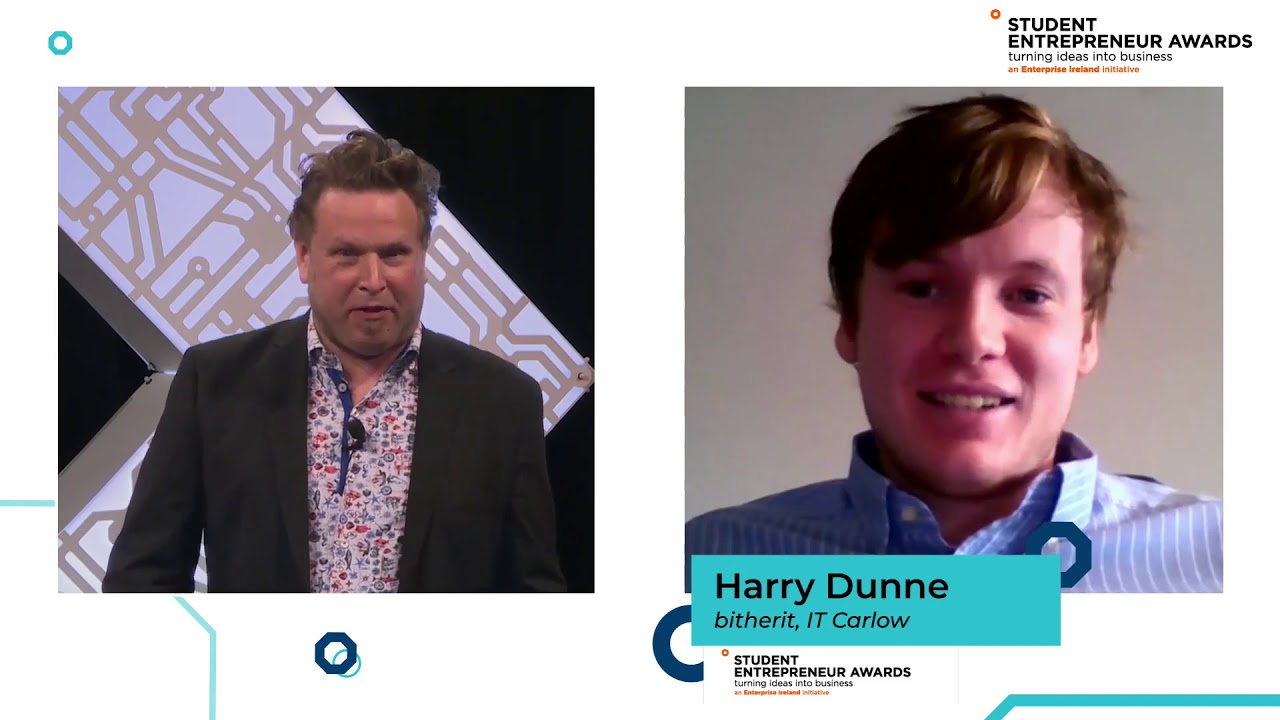 YDSI – Health
Simon Dring, TraumAlert is a smart sensor device that aids the identification and diagnosis of concussions in real time. It is placed in the player’s mouthguard to measure the acceleration of their head during a match, and identifies if the acceleration exceeds a defined, dangerous threshold which could result in a concussion.
YDSI  - Privacy and Security 
Harry Dunne, Bitherit addresses problems when it comes to digital inheritance by providing a decentralised digital solution for protecting the storage and transfer of sensitive digital data; passwords, usernames, online accounts, contracts and more.
YDSI Health & Wellbeing 
Founders Ry Morgan, Nick Taylor, Nick Tong, Unmind, UK
Unmind
Unmind is a B2B mental health platform providing clinically-backed tools and training proactively improving mental wellbeing. It is also a workplace mental health platform. 
‘We empower employees to measure, understand, and improve their mental wellbeing mental health’.
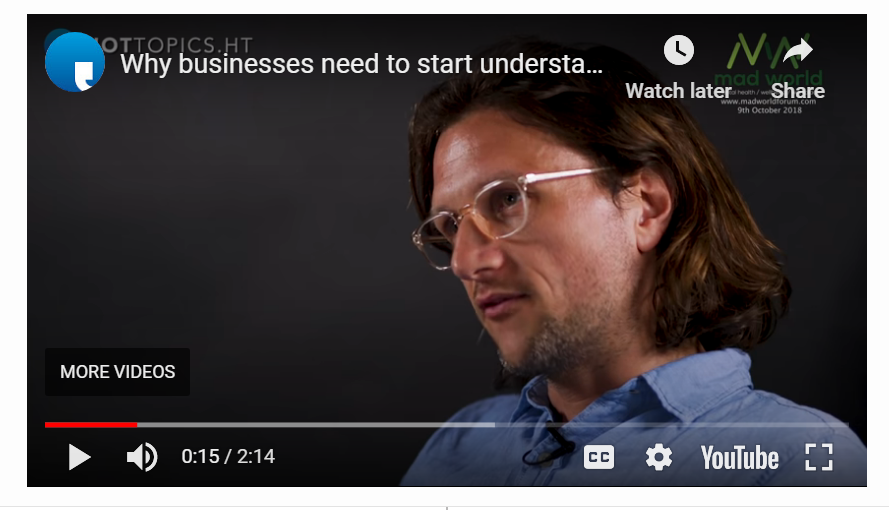 Mental Health

‘Empowering people to lead healthier and happier lives’

Unmind
Challenge managing absenteeism, presenteeism, and turnover among highly pressured frontline staff
Opportunity combining clinical science with corporate wellness, organisations could help their teams to proactively nurture their own mental health, and in turn boost productivity. 
Built a platform with digital tools; self guided interactive courses (improving sleep, nurturing relationships, reducing stress, or managing anxiety…) in the moment exercises (mindfulness, meditations, yoga…) clinically backed wellbeing insights (check in’s, diaries, personalised tips) expressions of gratitude, supportive signposting…
Result by forging technology, deep knowledge of personal and organisational development, a great content strategy they created a new ‘whole person approach’ to supporting mental health at work and elsewhere. Unmind now drives performance of organisations around the world, while empowering people to lead healthier and happier lives.
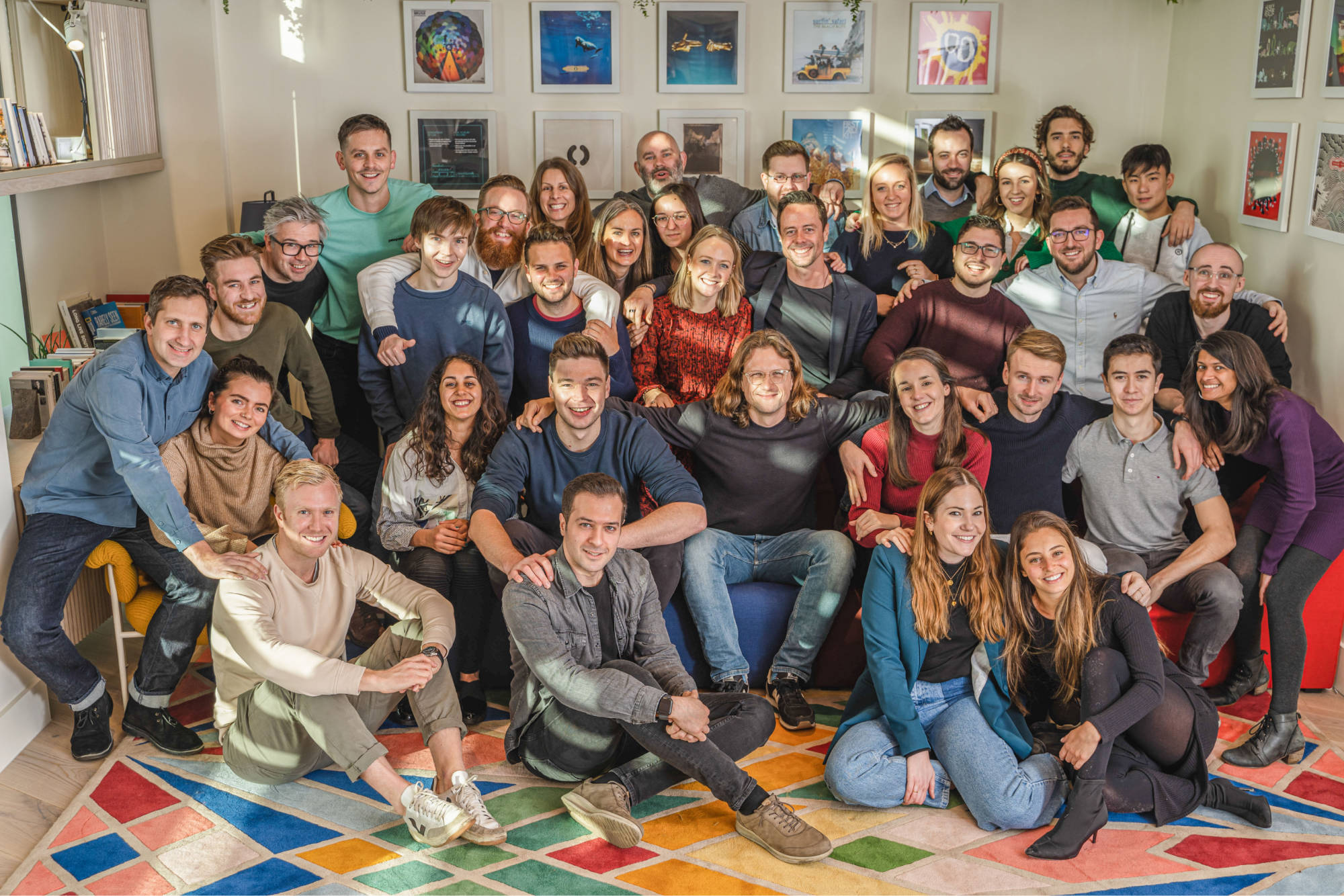 YDSI UNMIND – Mental Health
Tanzeem Choudhury
Technology Assisting Mental Health
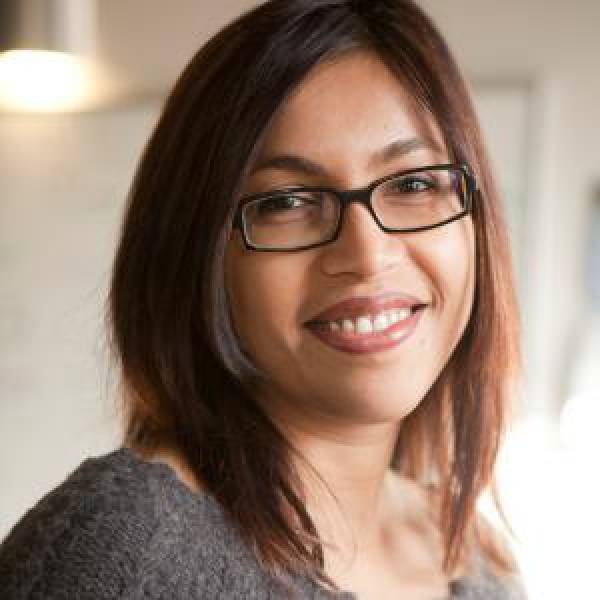 Could your phone possibly be a therapist in your pocket!

You might not know that more people in the world suffer from mental illness than heart-disease or cancer! And it is largely ignored. 
Could innovative technology track your behaviours to solve your mental health problems?
Looking at different patterns in Physical Activity, Sleep, Voice and Social Activity 
Tanzeem Choudhury
was reviewed as top innovators under 35 in 2008
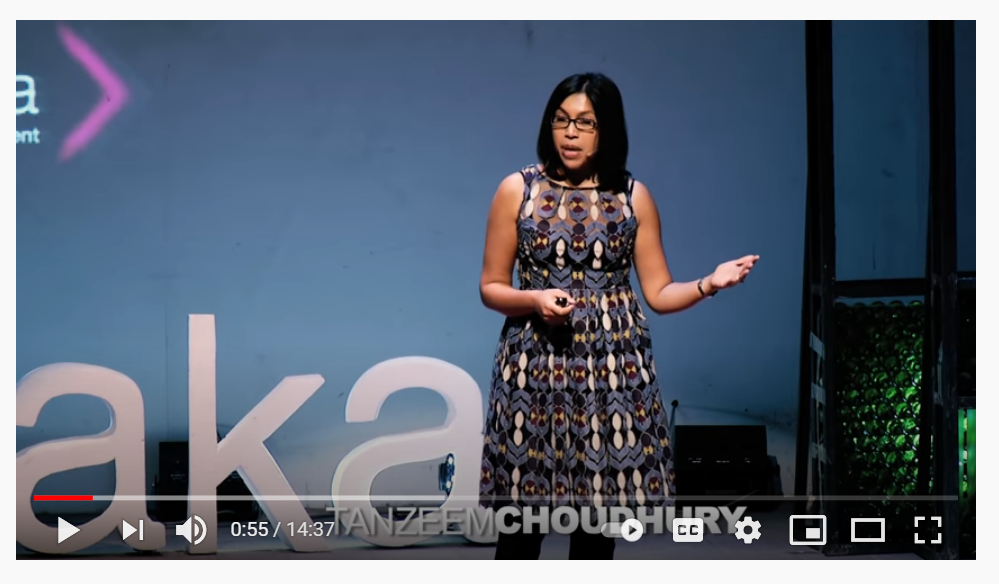 Top Mental Health YDSI Start-ups Europe 2021
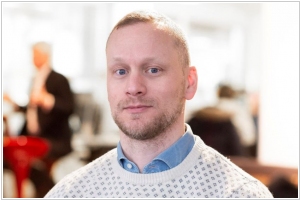 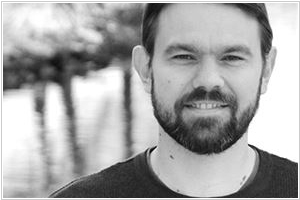 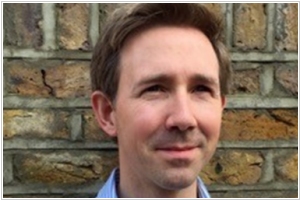 Healios, UK combine technology with qualified clinicians providing a new interactive experience to increase engagement with therapy - so everyone has the best chance of a better quality of life. Watch Video
Mindler, Sweden
Mindler makes it easy to meet a psychologist - usually the same day
Watch Video
Combinostics, Finland Combinostics develops software tools enabling early diagnosis and efficient management of neurodegenerative diseases. Watch Video
Fostering Social Innovation to Address Social Challenges

Goal 4 Tackling Education
Goal 4 Education
Digital Social Innovation technology is perhaps the strongest factor shaping the educational landscape today. 
Education Inclusive and equitable quality education is too slow and often inaccessible. Before Covid over 200m children will be out of school by 2030! Children’s school completion rate is 79% in rich households but 34% in the poorest households. 
COVID School closures kept 90% of students out of school. Remote learning was out of reach to at least 50 million students. Only 65% of primary schools have basic washing facilities critical for the future of COVID-19 prevention
‘Ensure inclusive and equitable quality education and promote lifelong learning opportunities for all’

United Nations
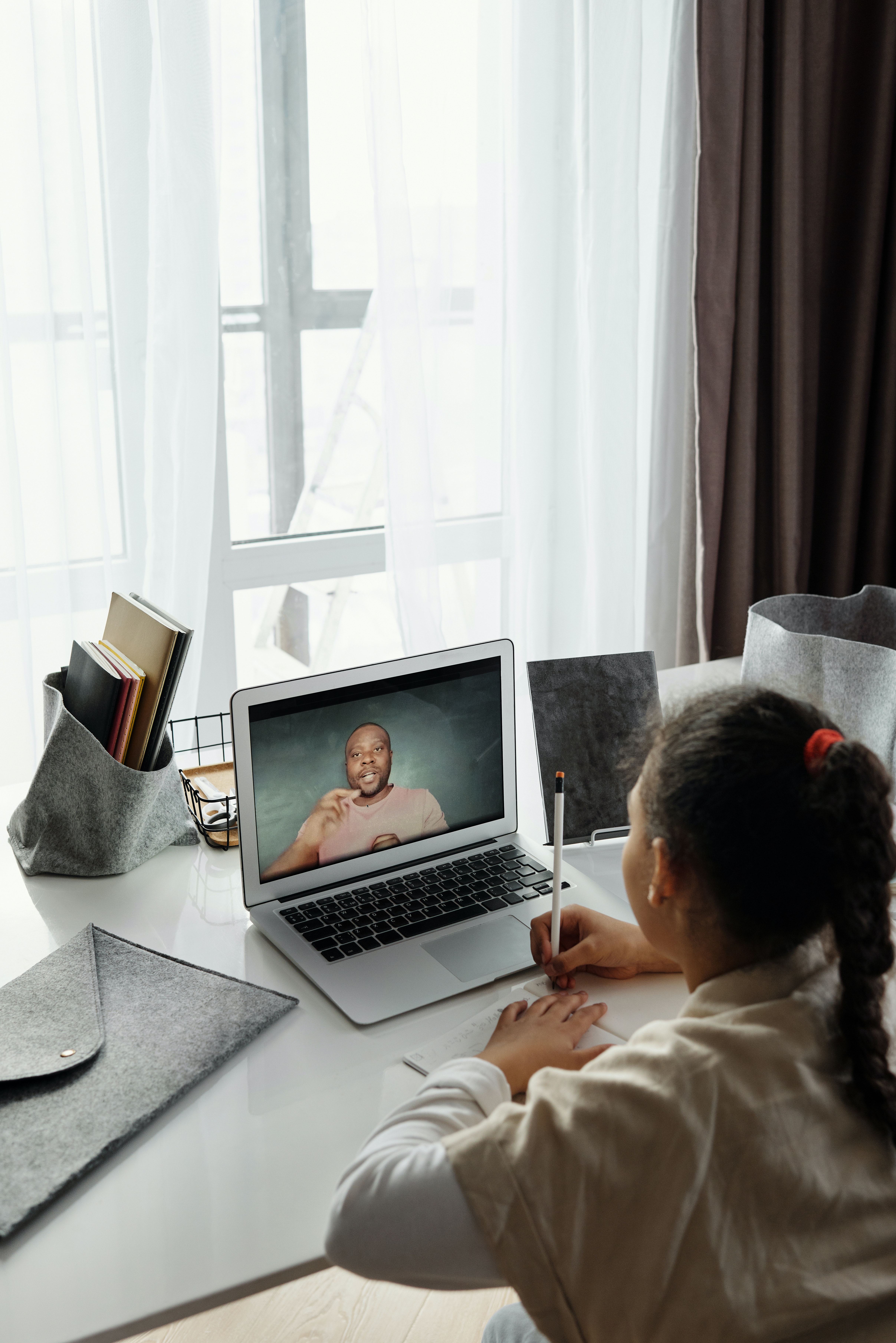 Social Innovation Opportunities
 Education and Skills
A huge amount of activity is currently taking place at the intersection of technology and education DSI can add even more opportunities and solutions…
Home Learning Platforms In the UK, platforms such as Hegarty Maths has been successful among students who use the platform’s videos to learn and practice maths at home for free. 
Replacing Textbooks with interactive digital formats. In Italy, Book in Progress is replacing textbooks with interactive collaborative, digital textbooks and learning resources
Reducing Exclusion  The Access Project, UK works with secondary students to increase university admissions among low-income groups. Whole Education’s Language Futures, UK links students with native speakers of foreign languages). Good Things Foundation, UK and Poland’s FRSI offers free digital courses to help digitally excluded groups get online
Read More
YDSI Education
Vinh Truong, Enso (The Guided Play Toolkit), Ireland
YDSI Education: Enso
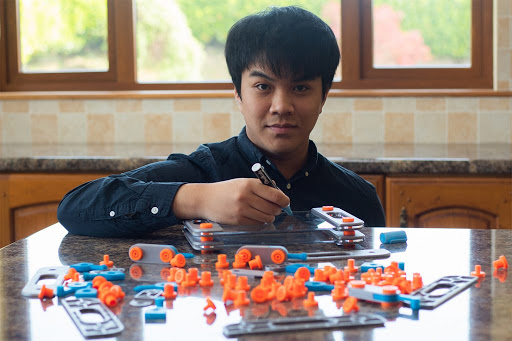 Vinh Truong, Enso developed an online platform with a play toolkit that finds new and creative ways of educating young students. The toolkit provides fully 3D-printed collaborative tools that operate alongside materials available within classrooms. Allows children to create experiences by engaging in three design-thinking tasks with their peers, enhancing the skills necessary in the 21st century and preparing them for the changing nature of the workplace and the future.
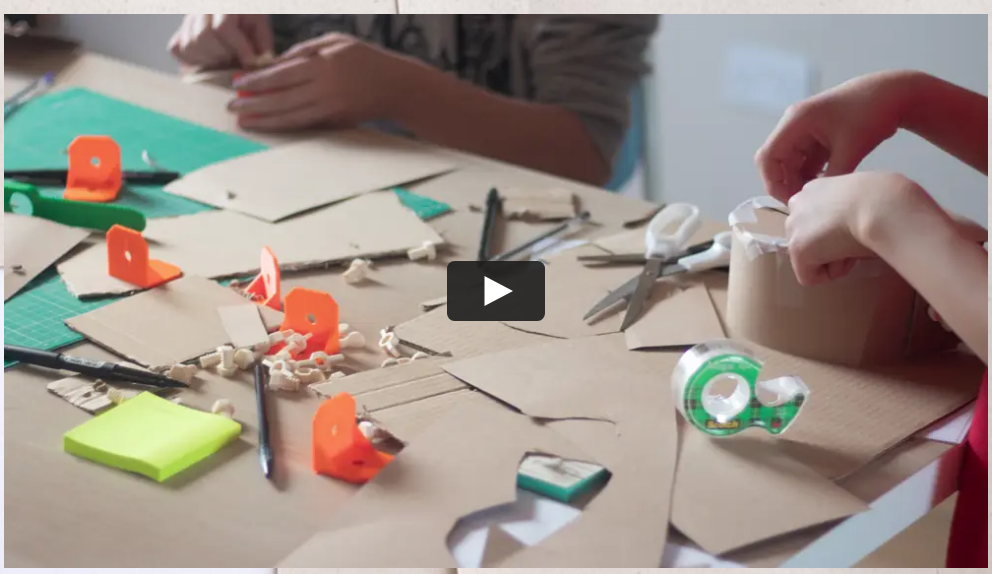 YDSI Eduction 
Digital Tools Facilitating Children with Autism
Anton Håkanson, DayCape, Sweden
DayCape is a digital image calendar that supports children and their carers and educators in managing their daily schedule and facilitating their lives at home and in school. The underlying philosophy is to uplift their uniqueness and skills and transform autism into a superpower
Anton Håkanson
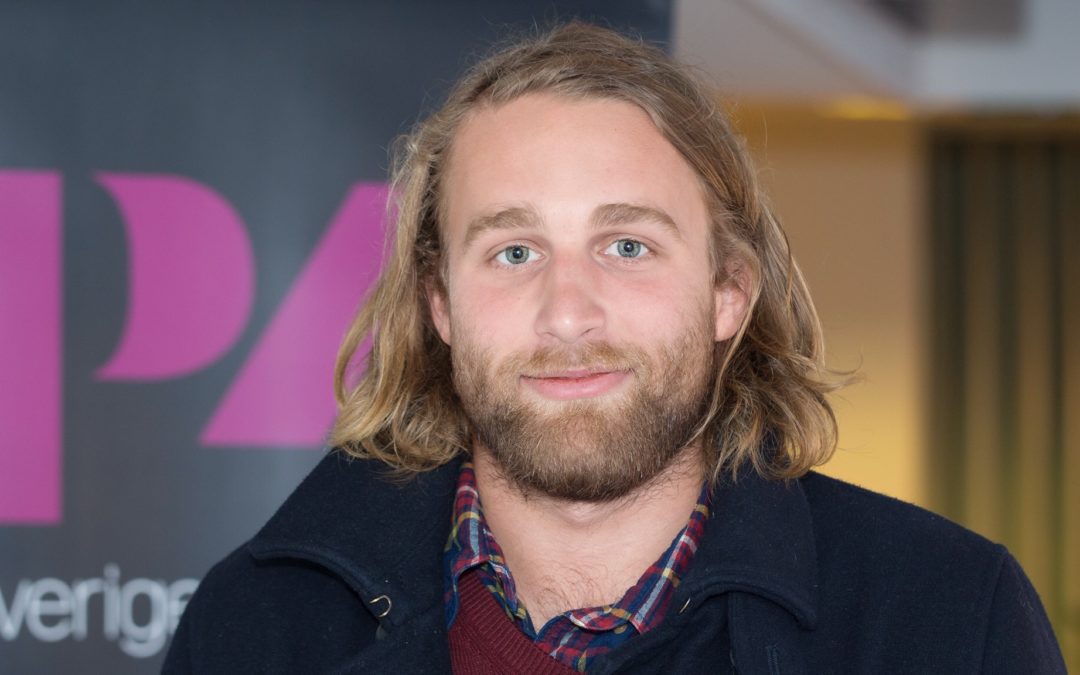 My One Piece of Advice to an Aspiring Social Innovator
‘Be geeky and learn as much as possible about the problem you want to solve. As a social entrepreneur you need to understand at every touchpoint where you can make a social impact, how best to do it and how you prove that you are making a difference. You won’t have it as easy as regular entrepreneurs who can simply point to their profit. So you need to be more knowledgeable’
Anton Håkanson
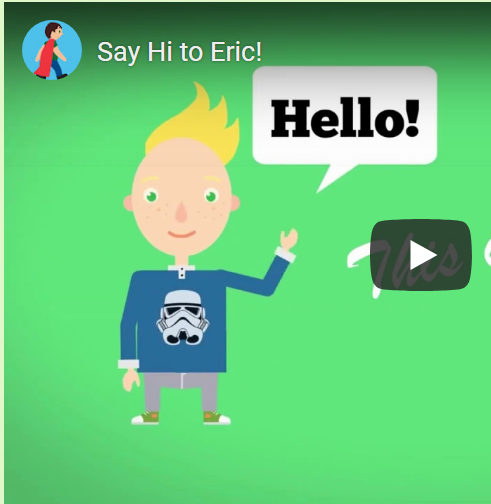 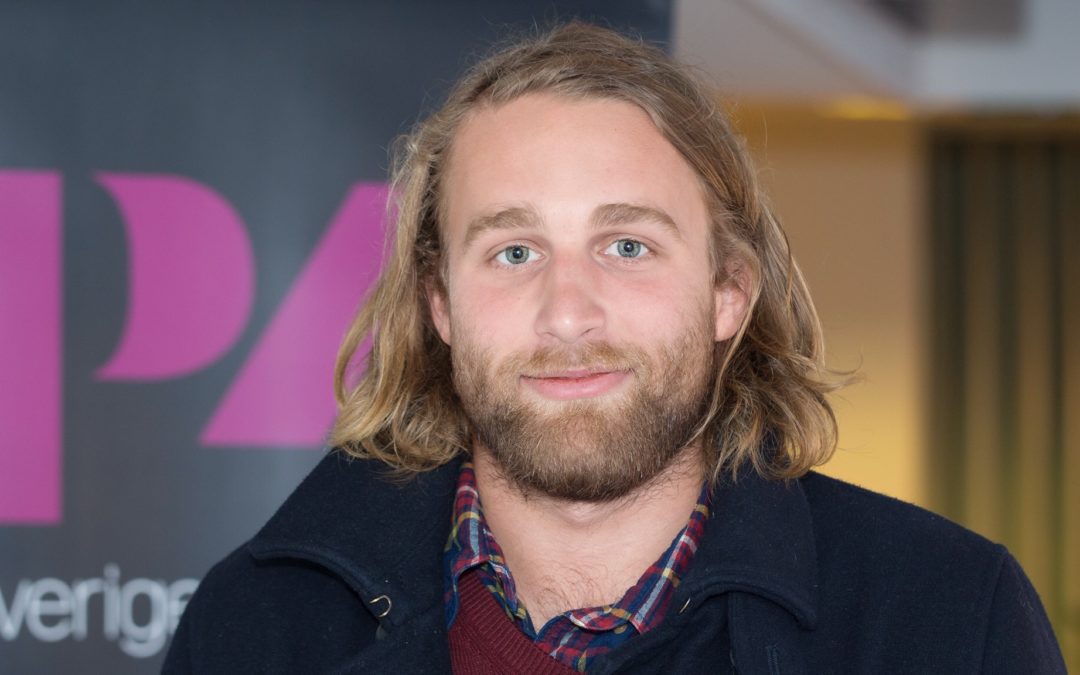 Fostering Social Innovation to Address Social Challenges

Goal 5 Gender Equality
Goal 5 Gender Equality
Women and girls must be represented fairly and equally.

Did you know that only 17.5% of the tech workforce worldwide are women, and that they hold only 5% of leadership positions? UNESCO

About 78% of the world’s men are part of the labour force, compared to 55% of women worldwide. Women experience lack of financial independence with widened wage gaps in comparison to men. In some countries women still can’t access credit, open a bank account or work at all. 
Some work has been done as fewer girls are forced into early marriage and more women are in leadership roles however this is still low. In 2020 25% were in National Parliaments and 36% were in Local Government.
COVID lockdowns have increased the risk of violence against women and girls (physically, sexually and psychologically) by 30% in some countries. 
Women dominate the front line accounting for 70% of health and social workers and are more exposed than most fighting COVID.
Gender Equality – Solutions and Opportunities
Mobile Phone Banking women can make household and life choices, children’s education and family planning. It makes direct cash transfers easier for aid organizations.
E-learning platforms to facilitate female entrepreneurship particularly for those being marginalised due to their age, ethnicity, education…
Blockchain to store identities for refugees; trackable records that can be accessed anywhere; inexpensive transfers (cash for work, savings, financial aid)
Global digital innovative female networks to connect with the advice, tools, education, events and expertise so they can grow, sustain and scale their businesses
E-commerce platforms where women can Buy from Women (BfW) in farming, retail etc and gain access to land, information, markets and finance in these sectors. Read more examples and solutions here
Women make up 43% of the agricultural labour force.
Digital Social Innovation

Goals 6, 7,8,9,10, 11

Clean Water
Energy
Work
Industry & Infrastructure
Inequality
Sustainable Communities
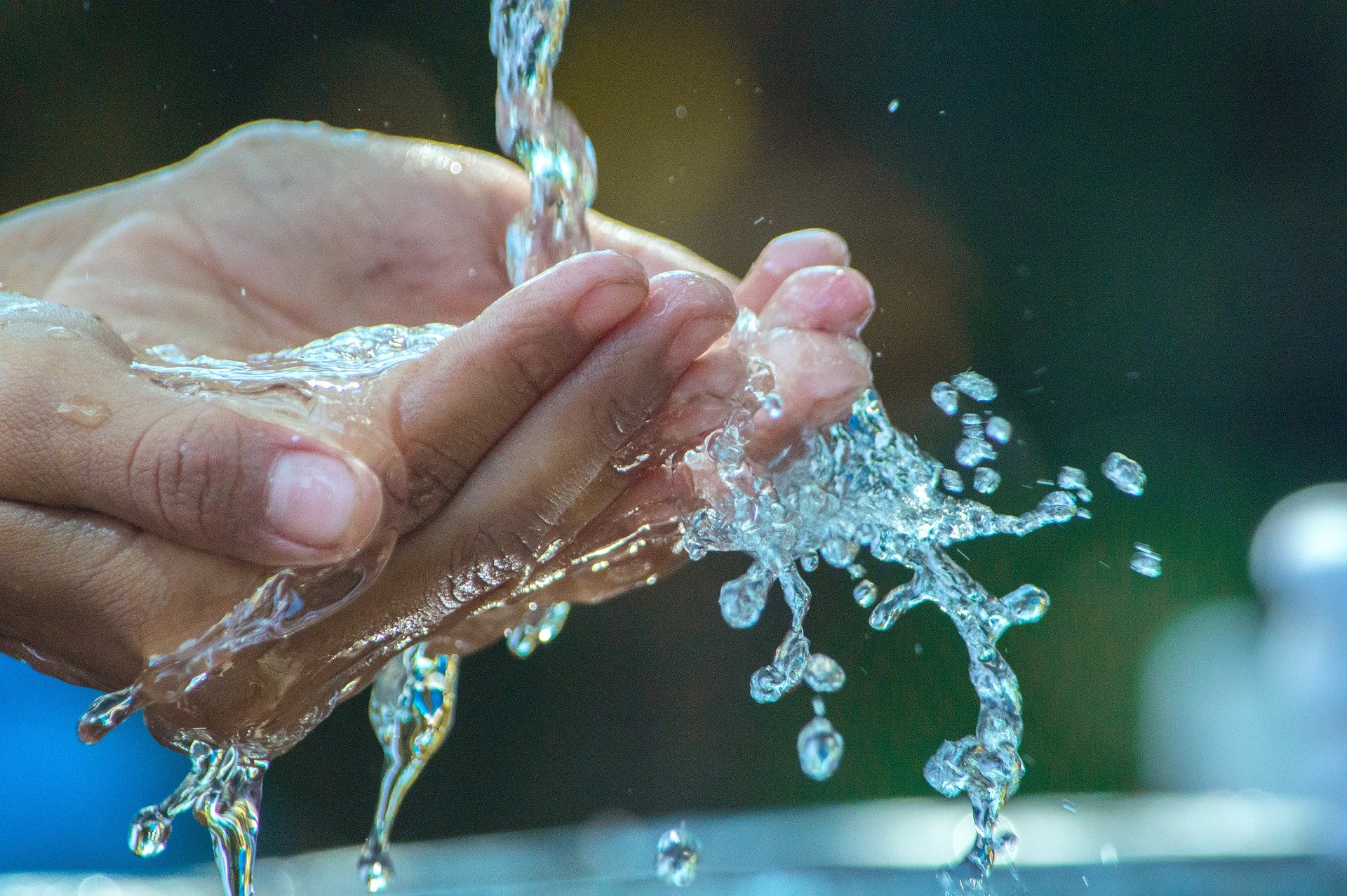 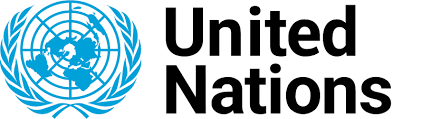 Top 17 Global Issues & Goals
United Nations Goals
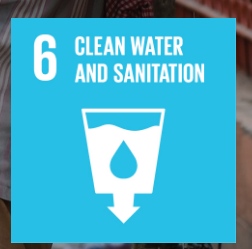 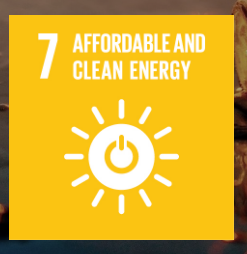 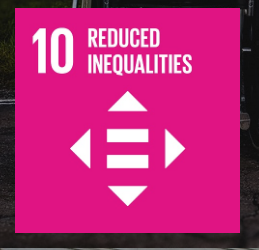 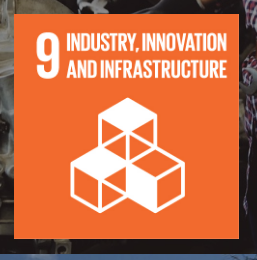 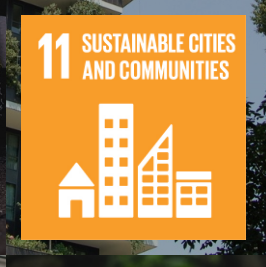 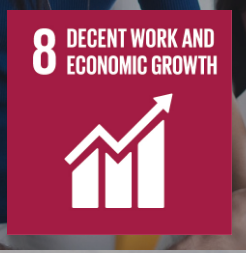 Water ensure availability and sustainable management of water and sanitation for all
Energy ensure access to affordable, reliable, sustainable and modern energy for all
Work promote sustained, inclusive and sustainable growth, full, productive and decent work for all
Sustainable Communities Make cities and human settlement inclusive, safe, resilient and sustainable
Industry & Infrastructure build resilient infrastructure, promote inclusive and sustainable industrialisation and foster innovation
Inequality reduce inequality within and among countries
Goal 7 Energy 789 people still lack electricity (2018)
Goal 8 Work During COVID 1.6 billion workers in the informal economy risk losing their livelihoods. The world faces the worst economic recession since the Great Depression. GDP expected to decline by 4.2% in 2020
Goal 9 Industry & Infrastructure Fewer than 1 in 5 use the internet in LCDs (2019). COVID has hugely impacted SMEs and industries. They need innovation, new technologies and training.  They need to be able to adapt to new challenges, be flexible, online, keep pace and be more resilient.
Goal 10 Inequality the most vulnerable groups are the highest excluded. The pandemic hit them the hardest (elderly, people with disabilities, children, women, migrants and refugees)
Goal 11 Sustainable Communities Air pollution caused 4.2 million premature deaths in 2016
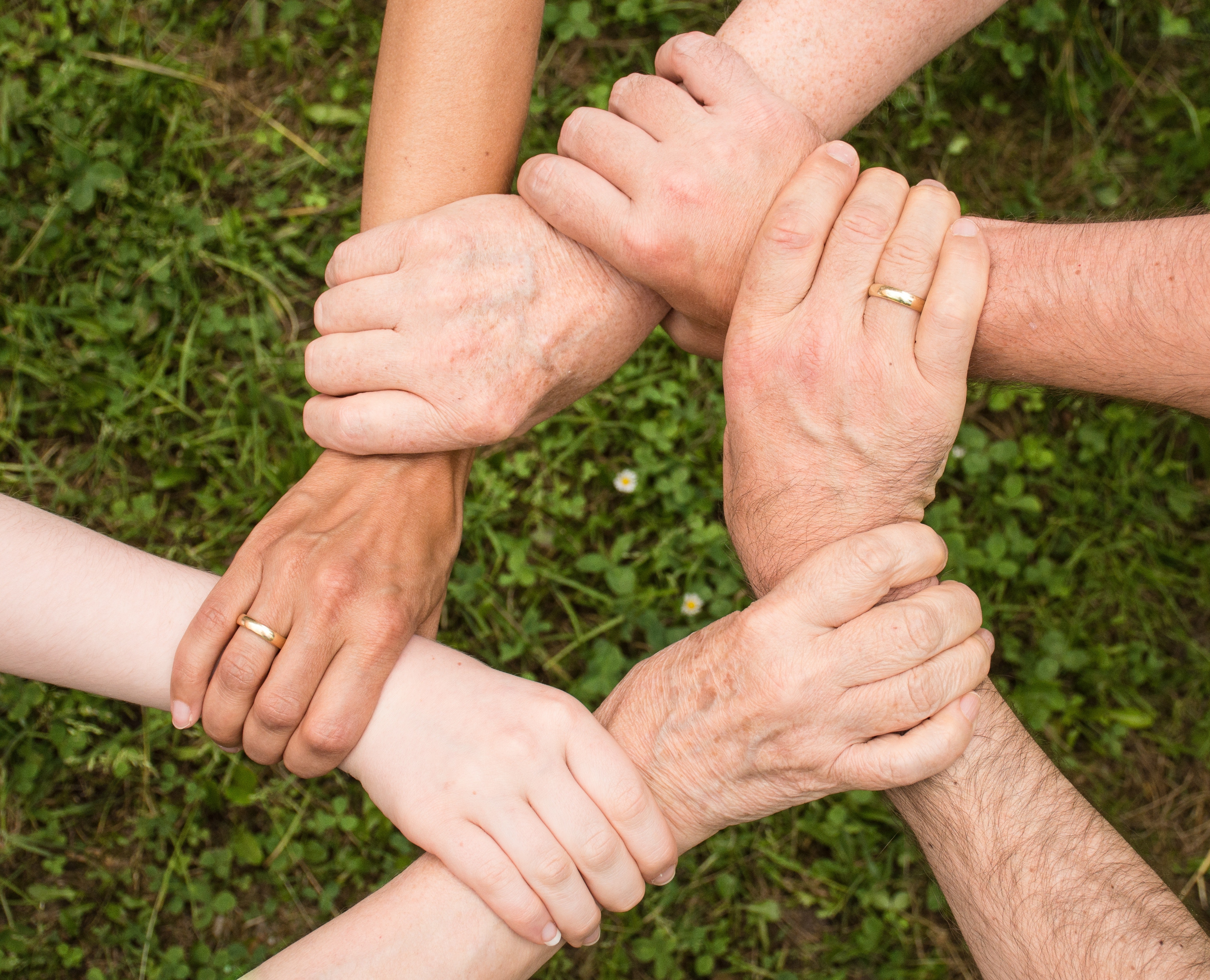 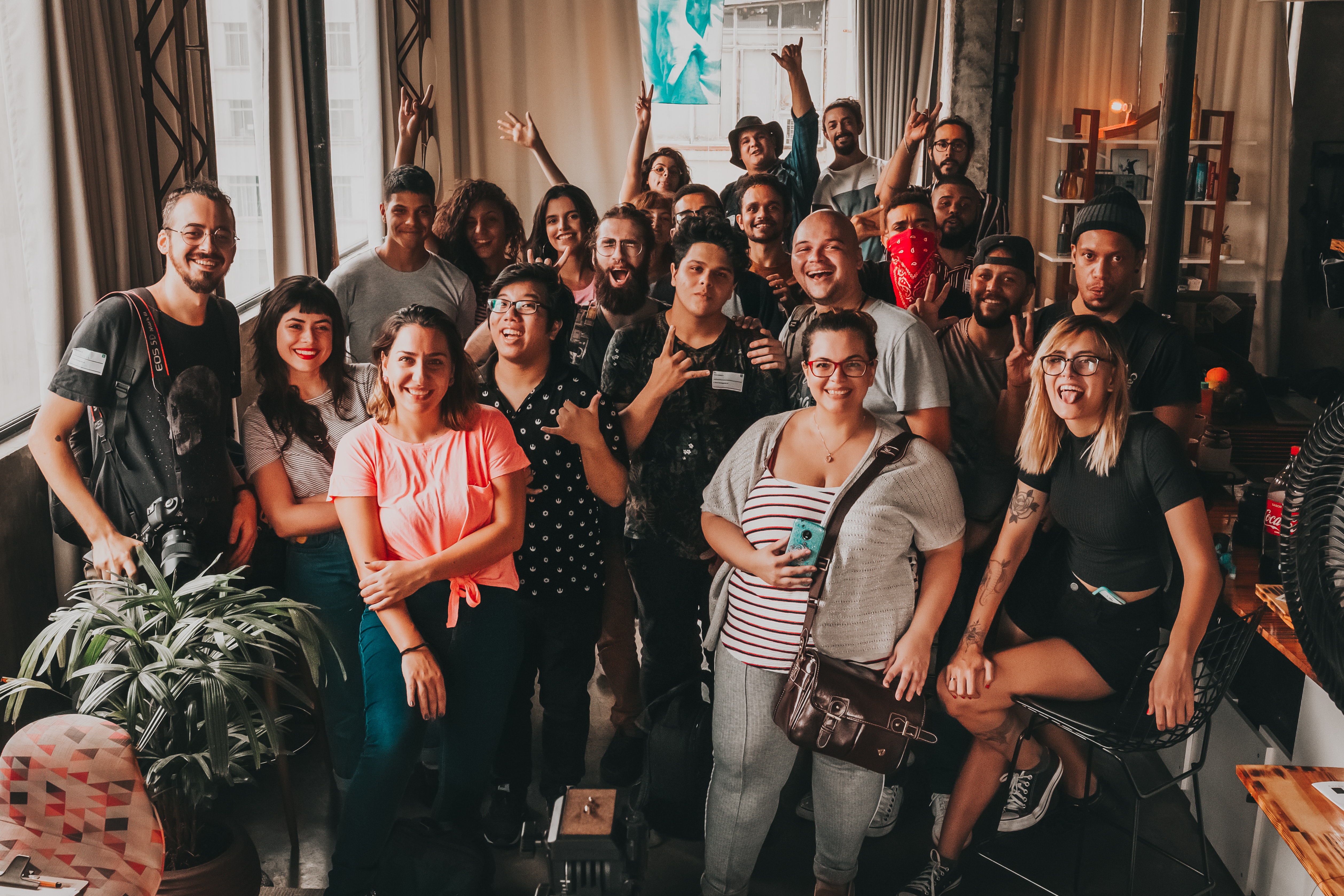 Social Innovation Opportunities
(Clean Water, Energy, Work, Industry & Infrastructure, Inequality, Sustainable Communities)
DSI is fantastic because it uses open, collaborative technologies to support the transition to more sustainable societies and economies, including by engaging the public, enabling cleaner, localised energy production, and optimising mobility solutions.
Vincles, Barcelona, tackles loneliness among older citizens by connecting them to a volunteers through digital, free and opensource communication technologies. 
Decidim, Spain tackles democratic engagement through a digital platform enabling closer interaction between government where citizens participate in policy and budget decisions. 
Smart Citizen, Barcelona is a low coast pollution-monitoring kit and platform which engages citizens in solving local environmental problems. Citizens record real-time environmental data used for research, analysis and, eventually, citizen-led solutions to environmental problems.
Goal 6 Water Sanitation
Ensure availability and sustainable management 
of water and sanitation for all! 
Billions still lack water and sanitation services!!!


Countries experience a funding gap of 61% for achieving water and sanitation targets

2020 COVID 3 billion people worldwide lack basic hand washing facilities at home (the most effective method for COVID prevention)
2020 water scarcity could displace 700 million people 
2017 2.2 billion people lack safely managed drinking water
2017 4.2 billion people lack safely managed sanitation (toilet facilities)
2016 2 in 5 health care facilities worldwide have no soap and water or alcohol hand rub
YDSI Water Sanitation
University Researchers, Mellon University, UK
Drinkable Book
Drinkable Book turns dirty water clean for a thirsty world. Carnegie Mellon University developed this education and water filtration tool. Each page of the book provides basic water and sanitation advice. The paper can be used to purify drinking water and reduce 99.9% of bacteria. Each book has enough filtration sheets to provide its reader with clean water for four years. It’s being distributed in Ghana, Kenya, Haiti, Ethiopia, India and Tanzania, and a Farsi version of the book is in development. Waterislife have numerous other water sanitation solutions here
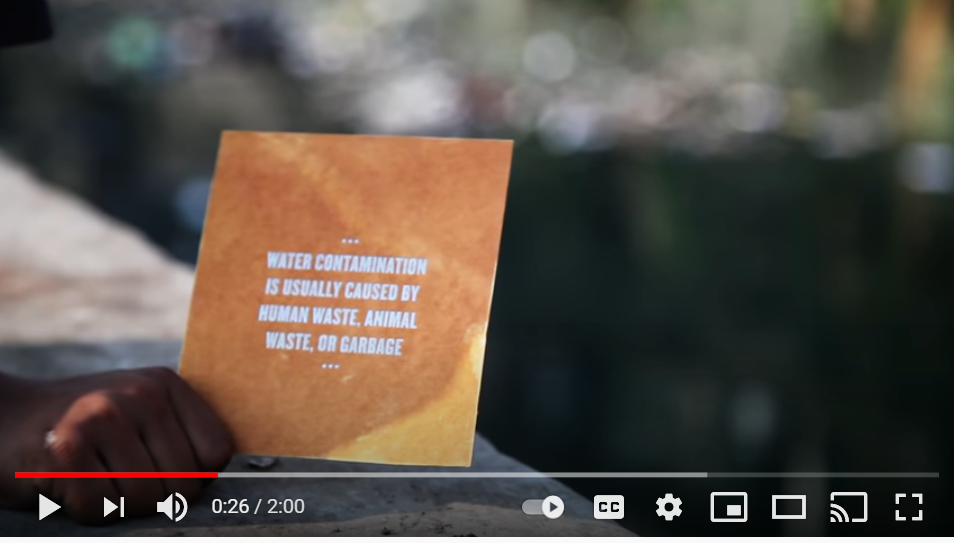 YDSI Water Sanitation
University Researchers, WaterSPROUT, RCSI, Ireland
WaterSPROUT
WaterSPROUTT provides safe drinking water to communities who rely on unsafe sources. The technology has three applications based on solar panels to disinfect water (Solar Disinfection (SODIS) making water safe to drink after it has been collected. Led by Irish researchers from the Royal College of Surgeons in Ireland (RCSI). In the end to build their capacity they included 18 partners from universities, academics and industry.
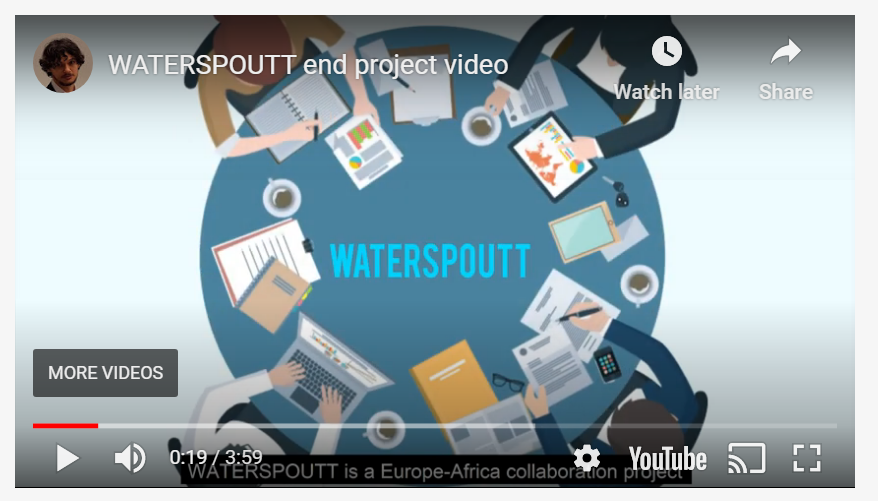 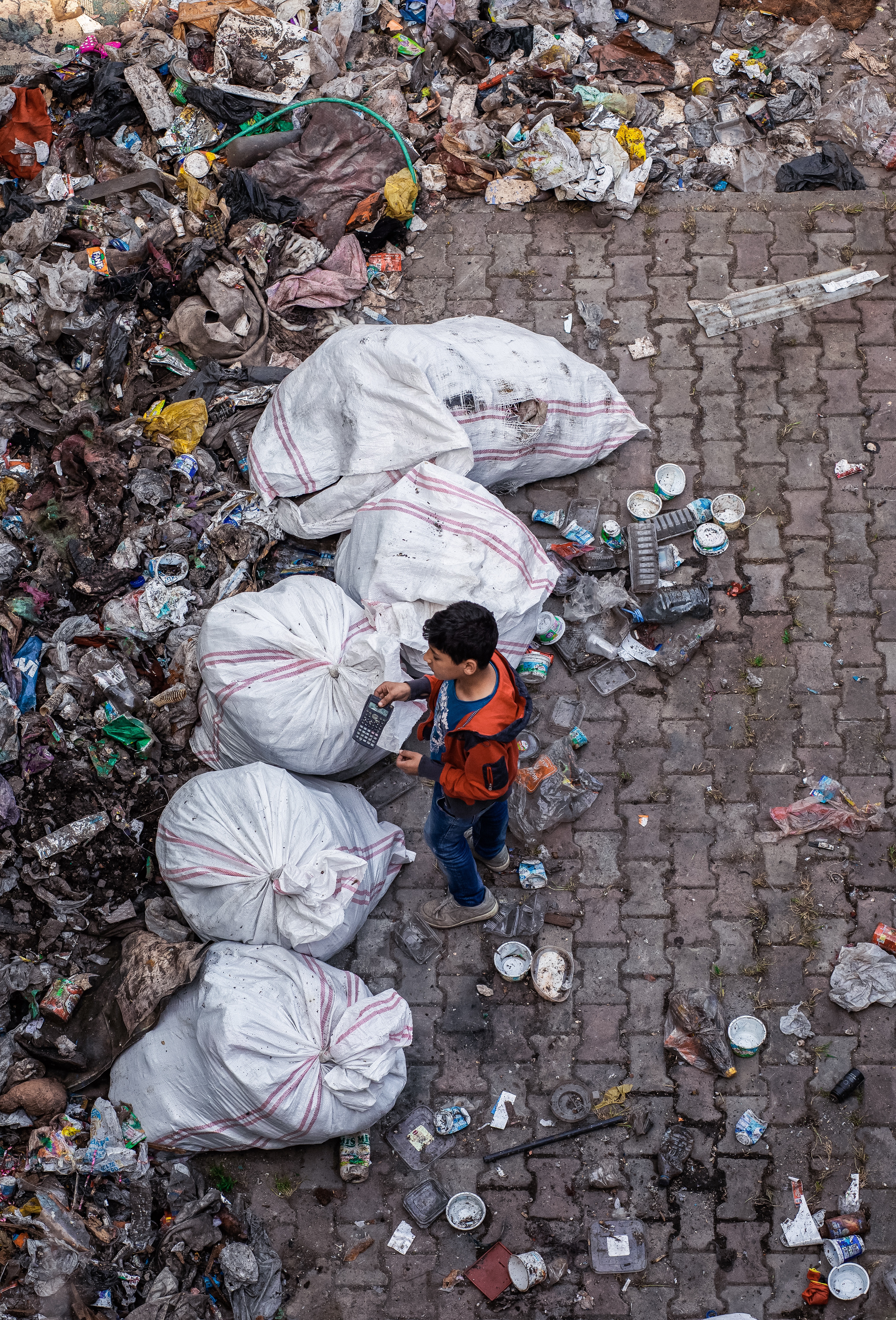 Digital Social Innovation

Goals 12, 13, 14, 15, 16, 17

Consumption & Production 
Climate Change 
Oceans
Land
Society
Partnership
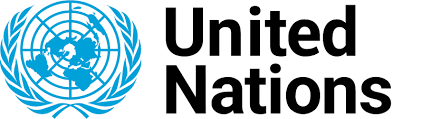 Top 17 Global Issues & Goals
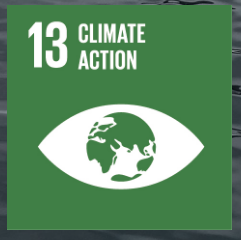 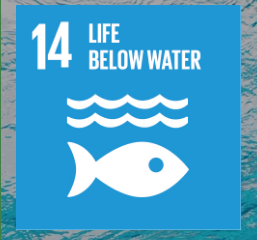 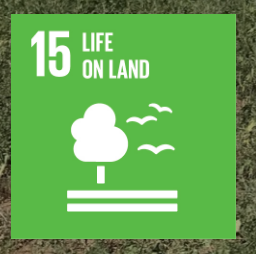 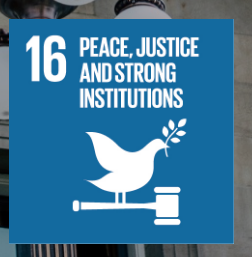 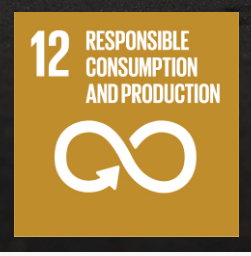 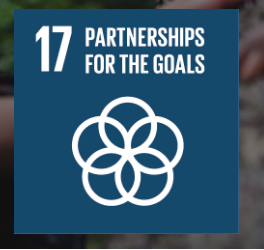 Land Protect, restore and promote sustainable use of terrestrial ecosystems, sustainably manage forests, combat desertification and halt and reverse land degradation and halt biodiversity loss
Partnership Strengthen the means of implementation and revitalise the global partnership for sustainable development
Consumption & Production Ensure sustainable consumption and production patterns
Society Promote peaceful and inclusive societies for sustainable development, provide access to justice for all and build effective, accountable and inclusive institutions at all levels
Oceans Conserve and  sustainably use the oceans, seas and marine resources for sustainable development
Climate Change Take urgent action to combat climate change and its actions
United Nations Goals
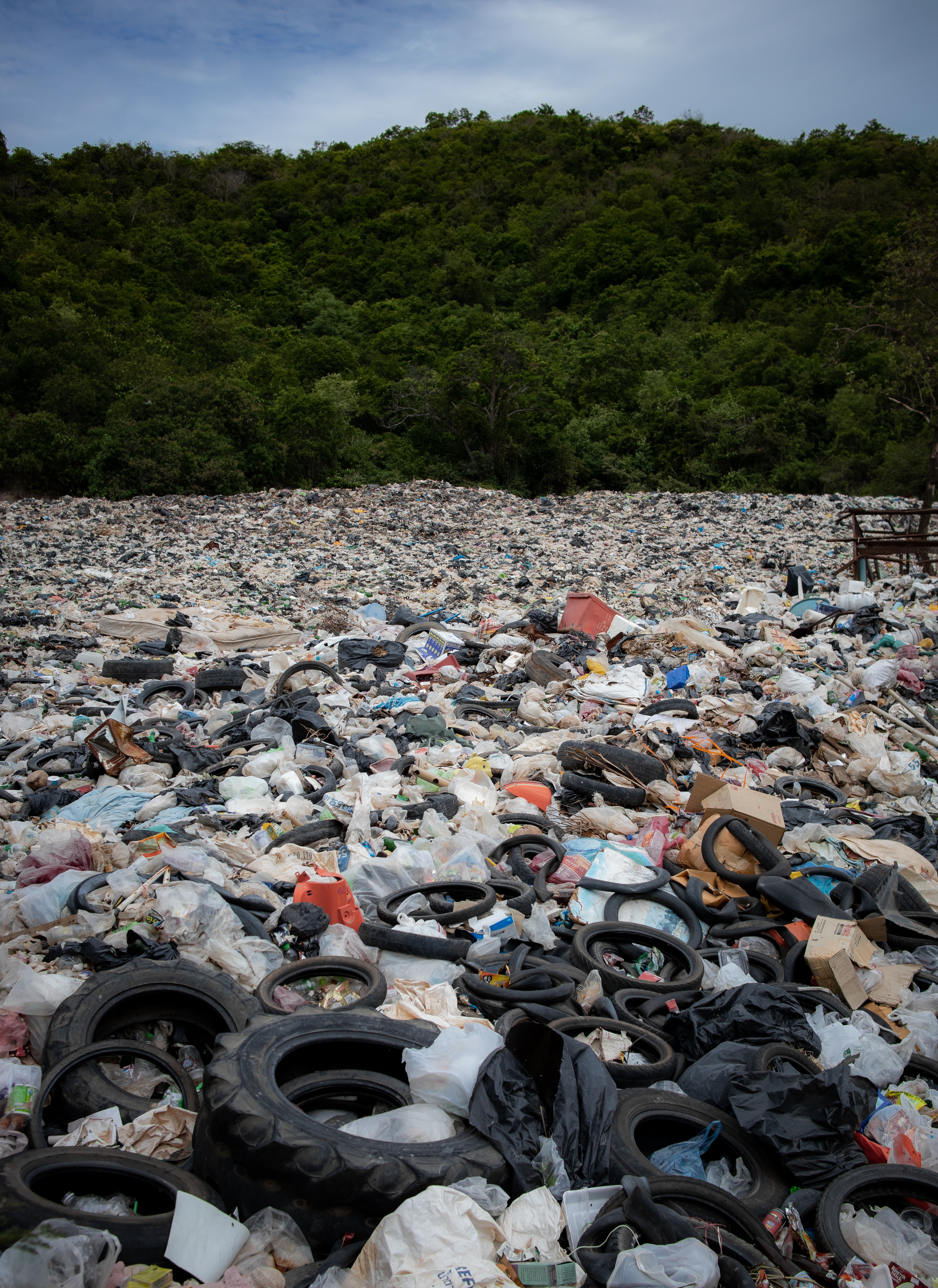 Social Innovation Opportunities
(Consumption & Production, Climate Change, Oceans, Land, Society, Partnership)
Achieving environmental sustainability is one of the great challenges of the twenty-first century. We need a multi-faceted approach, not only bringing together social, cultural, technological and economic innovation but fundamentally overhauling our behaviours and attitudes towards production, consumption and investment. DSI initiatives aims to do exactly this. They address sustainability in novel ways, redesigning social interactions and information flows so that sustainable behaviour becomes easy and intuitive. 
DSI approaches citizens as subjects rather than objects of environmental action, and work to change the course of technological development according to this approach.
Goal 12 Consumption & Production 13.8% of food is lost in supply chains. Global material footprint has increased to 85.9 billion tons.
Goal 13 Climate Change amplifies natural disasters (wildfires, droughts, floods…) affecting 39m people in 2019
Goal 14 Ocean acidification will increase by 100-150% by 2100 drastically affecting half of marine life
Goal 15 Land over 31,000 species are threatened with extinction. Forest areas decline each year by 10m hectares.
Goal 16 Society In 2019 79.5m people fled from war, persecution and conflict (the highest ever)
Goal 17 Partnership Global foreign direct investment declined by 40% in 2020.
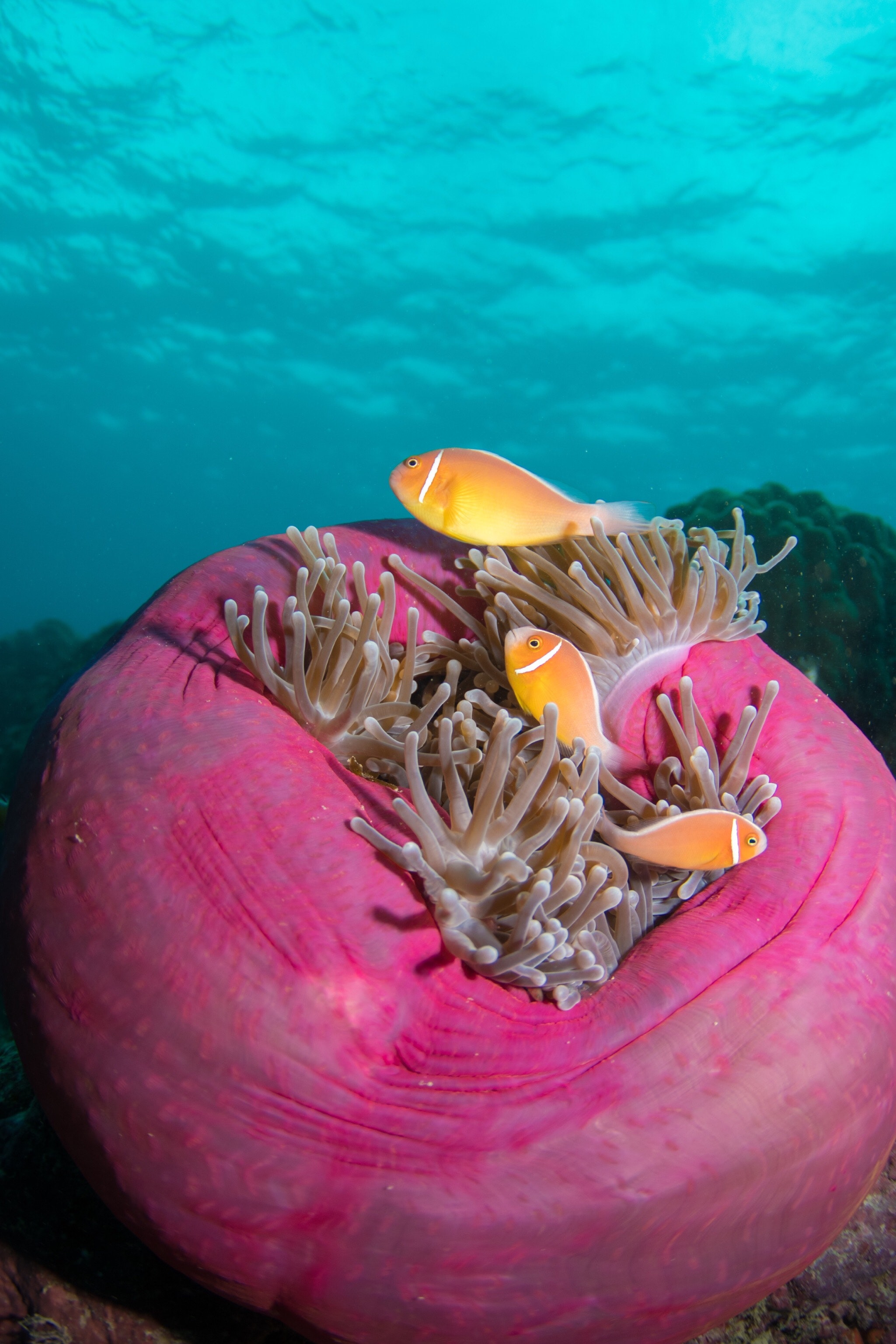 Solving the Plastic Waste Problem
Empower is creating a solution to the plastic waste problem by giving plastic a value. We are cleaning up the world while fighting poverty by providing a wage to those in need.
Gjermund Bjaanes, CTO & Founder
YDSI, Environment
Gjermund Bjaanes, Netherlands 
Enthusiastic innovator, technologist, and futurist)
‘Working on disruptive tech as CTO at Empower’
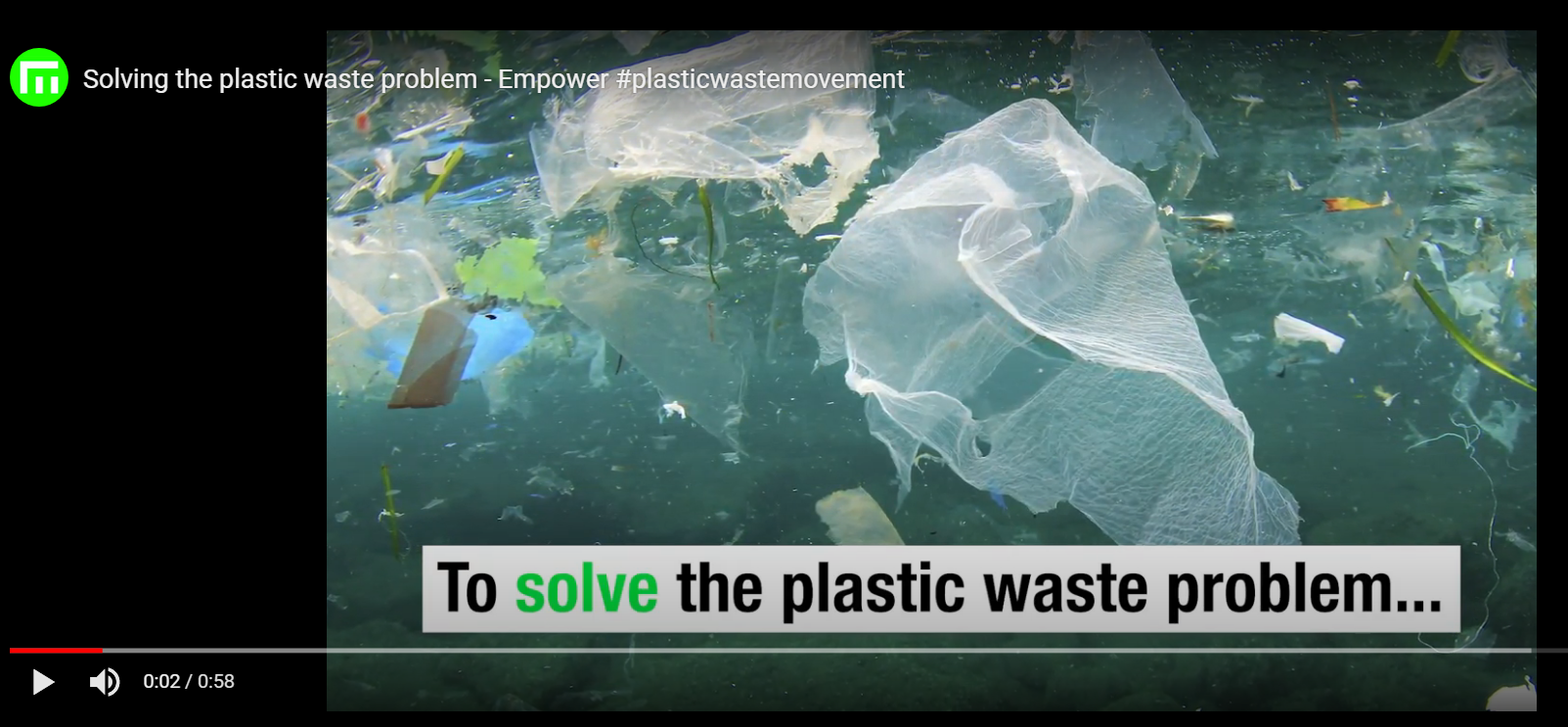 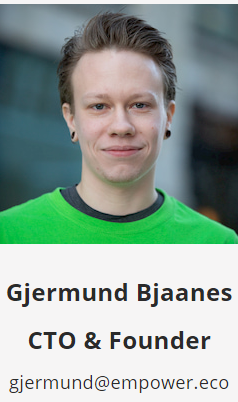 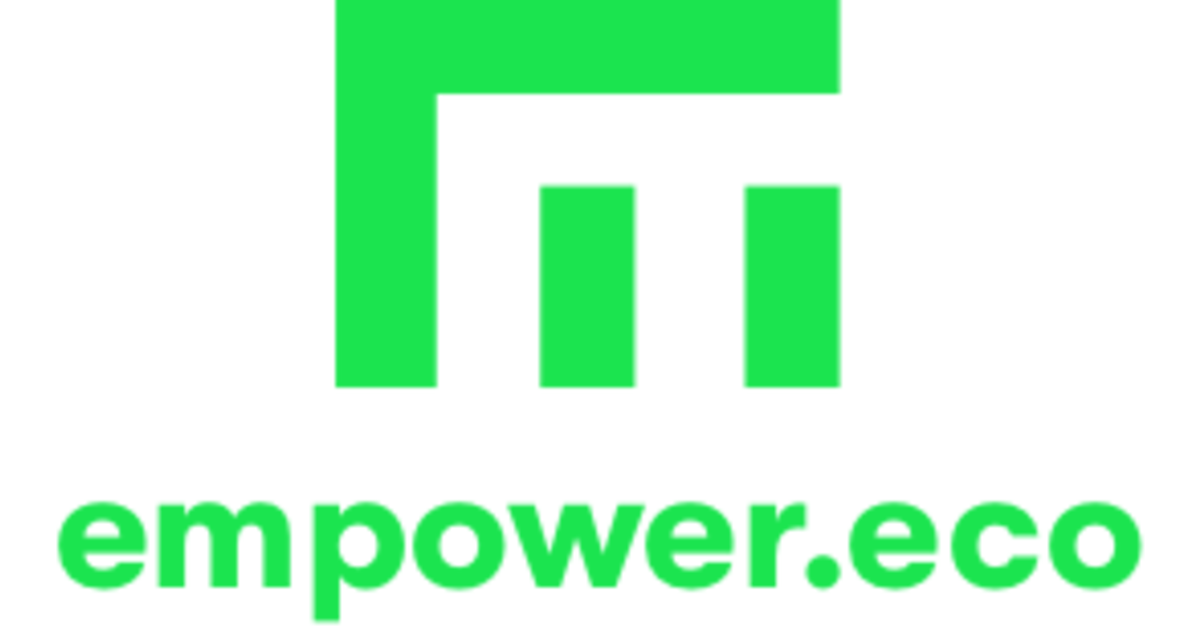 YDSI, Tackling Waste
Adam Root, Inheriting Earth, UK
Inheriting Earth
Adam is an avid surfer,  engineer and founder of Inheriting Earth. A sustainable-focused product design that reduces ocean plastic and in particular captures microfibre plastic from entering the ocean at source. 

Advice to YDSIs and more information
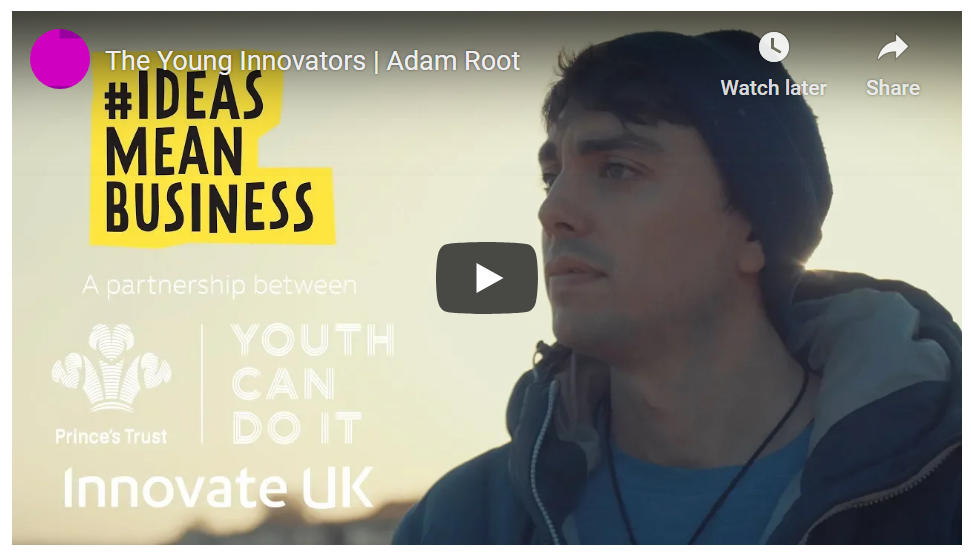 Challenge solve the plastic waste problem to save the ocean and restore the ecosystem. To find a solution that works globally and do it in a digital social innovative way, 
Opportunity incentivise cleaning and saving the environment by using new technology to enable a circular economy to empower people to create a cleaner world
Built the first global deposit platform for plastic waste. Blockchain technology ensures the platform is both transparent and traceable throughout the value chain. Can track and make digital inventories. Developed the Empower mobile App. Gave plastic a value to clean up all corners of the world. Creates employment where everyone that contributes gets paid for collecting plastic waste. Make sure all plastic is reused and recycled.
Result Empower is now in more than 15 countries incentivising the collection of plastic waste, kick-starting waste management systems and building transparency in the supply chains of recyclers and plastic producers.
Environment

‘Solving the Plastic Waste Problem’






Empower
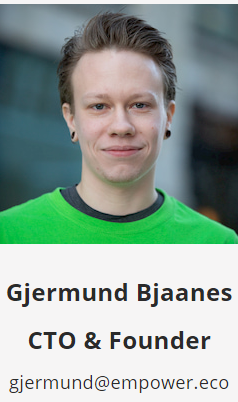 Social Innovation Opportunities
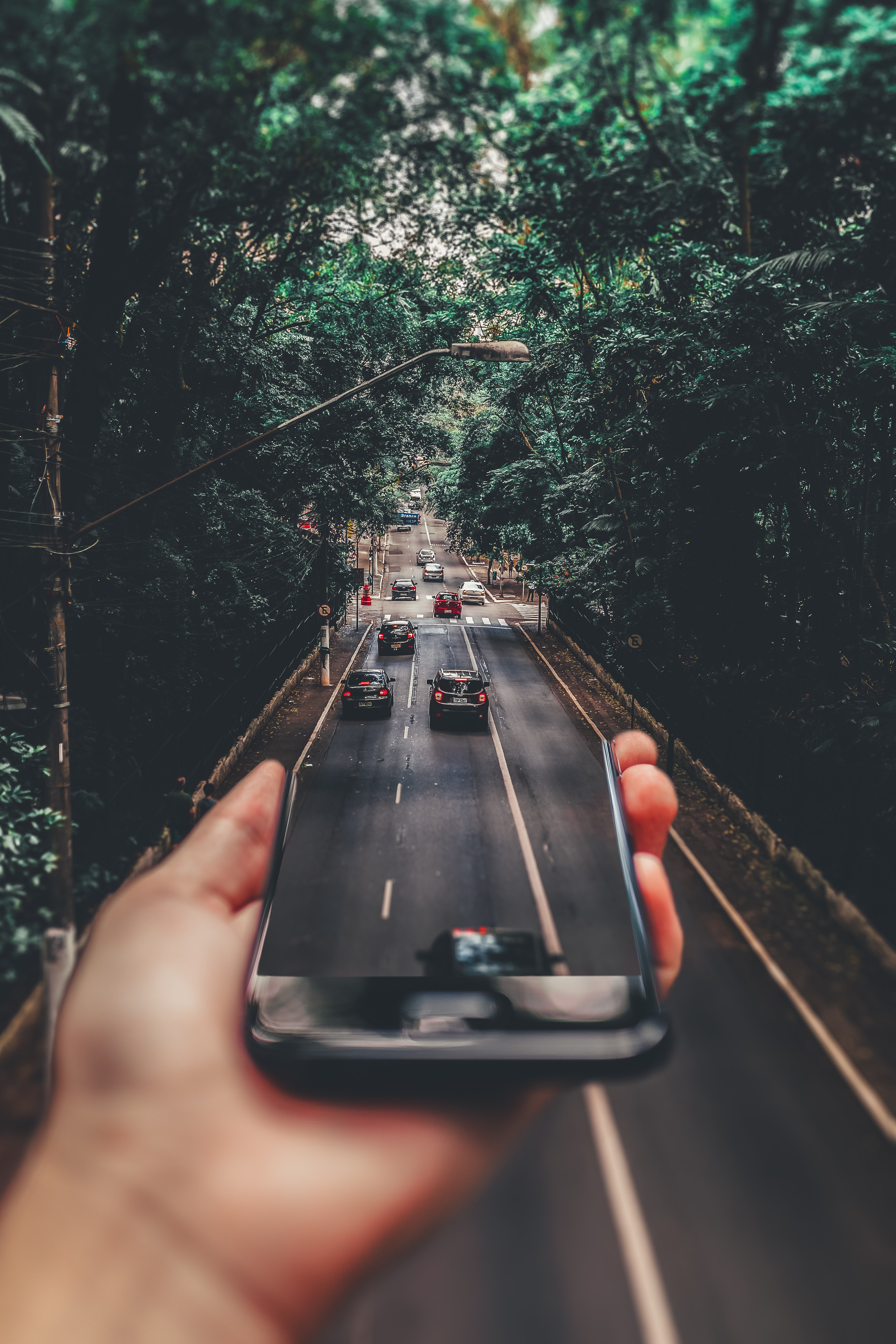 Harness community collaboration to raise awareness and to minimise the costs on the environment. Nudge is a Dutch platform that showcases over 500 sustainability-related ideas and initiatives to 60,000+ members who practice these sustainable actions from saving energy by cooking more efficiently to starting up an energy cooperative
Open sourced technologies to allow citizens to directly access, contribute to and modify equipment and services, and see them as both producers and consumers – prosumers. Open Source Ecology is a network of farmers, engineers, architects and supporters who have an open source economy to increase innovation by open collaboration, developing open source industrial machines that can be made of a fraction of the cost and share designs online for free.
Others are network effects, ICT platforms, sensors, digital fabrication technologies, peer to peer funding platforms, apps and standardised open hardware like Arduino Read More Here
Think Time!
Future Social Digital Innovation Changemakers
To become part of the future and become Social Changemakers you need to be tenacious about the greater good. You need to be committed to something bigger than yourselves and believe progress is always possible. The collection of case studies and examples in this module have shone a light on young people that have developed a mission and build a DSI through collaboration and with innovative ideas. They have demonstrated how to conduct business in a sustainable way e.g. by developing close relationships with local people, communities and businesses in host countries, and safeguarding the natural environment.
Exercise
How can your mobile phones tackle world hunger? 
Consider 97% of people have access to mobile phones. How can this new connectivity can be harnessed?
Leveraging advances social innovation, digital technology, ICT and data analytics can transform how the world tackles its most critical global issues such as unemployment and hunger, just as it has transformed—even disrupted—many other sectors. 
Exercise As a group work together to come up with different ways you can use this technology to give people faster and better access to social problems such as employment, nutrition and hunger solutions? 
Consider how in a world where 97 percent of people have access to mobile phones, ask yourself how you might be able to harness this new connectivity, whether for education, access to support or to empower people to improve their food and nutrition security. 
The next slide will give you further ideas to get you started…
How can your mobile phones tackle world issues and challenges?  
Pick One of the Following (1-5)
Mobile phone surveys can be remotely accessed to ask vulnerable people about their needs in a reliable, accurate, fast and affordable way to collect data at scale…What local problems could this practice solve in your local communities? What data would you investigate? Why? What questions would you ask and to who? How would you make sure the surveys were accessible? 
Mobile phones as a financial management or knowledge management tool… For knowledge management how would you educate people how to improve their food and nutrition?  What digital tools would you use? 
For financial management come up with a way you would ensure vulnerable people have access to e.g. savings, spending…What specific area would you like to improve on and how? Consider how Blockchain would make it secure?
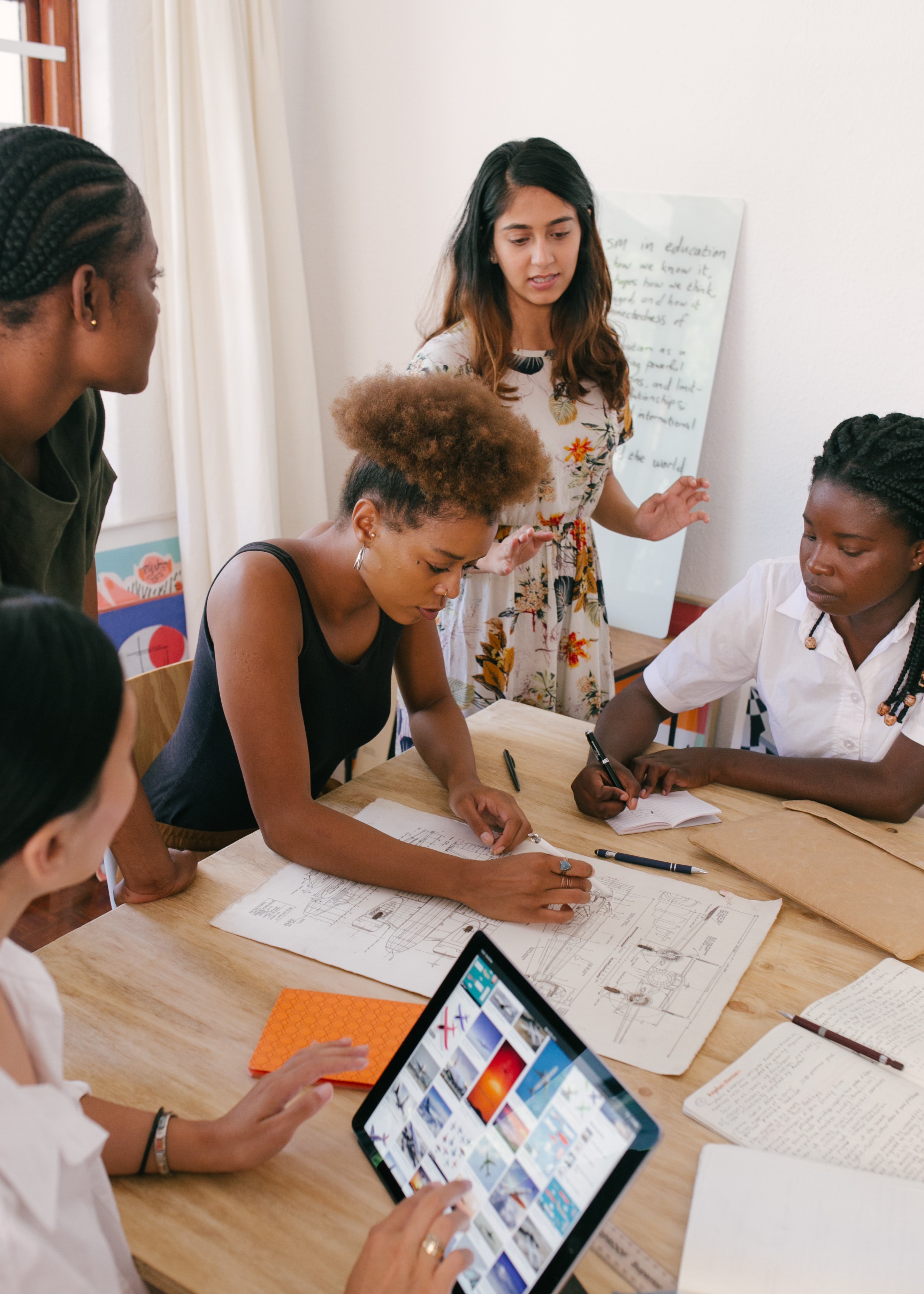 How can your mobile phones tackle world issues and challenges?  
Pick One of the Following

To give people faster and more appropriate access to nutrition and hunger solutions during times of crisis…How would you do this? Who would you involve? What technologies would you use? How would you ensure access?
Control and manage the redistribution of food waste…How would you do this in your local community? Who would you involve? What technologies would you use?
Data Analytics and new sources of data applications enables evidence based decision making to make sure we provide support faster and more efficient fair societies…How is this done? How can you conduct this in your local communities?  What areas in particular would you target e.g. homelessness
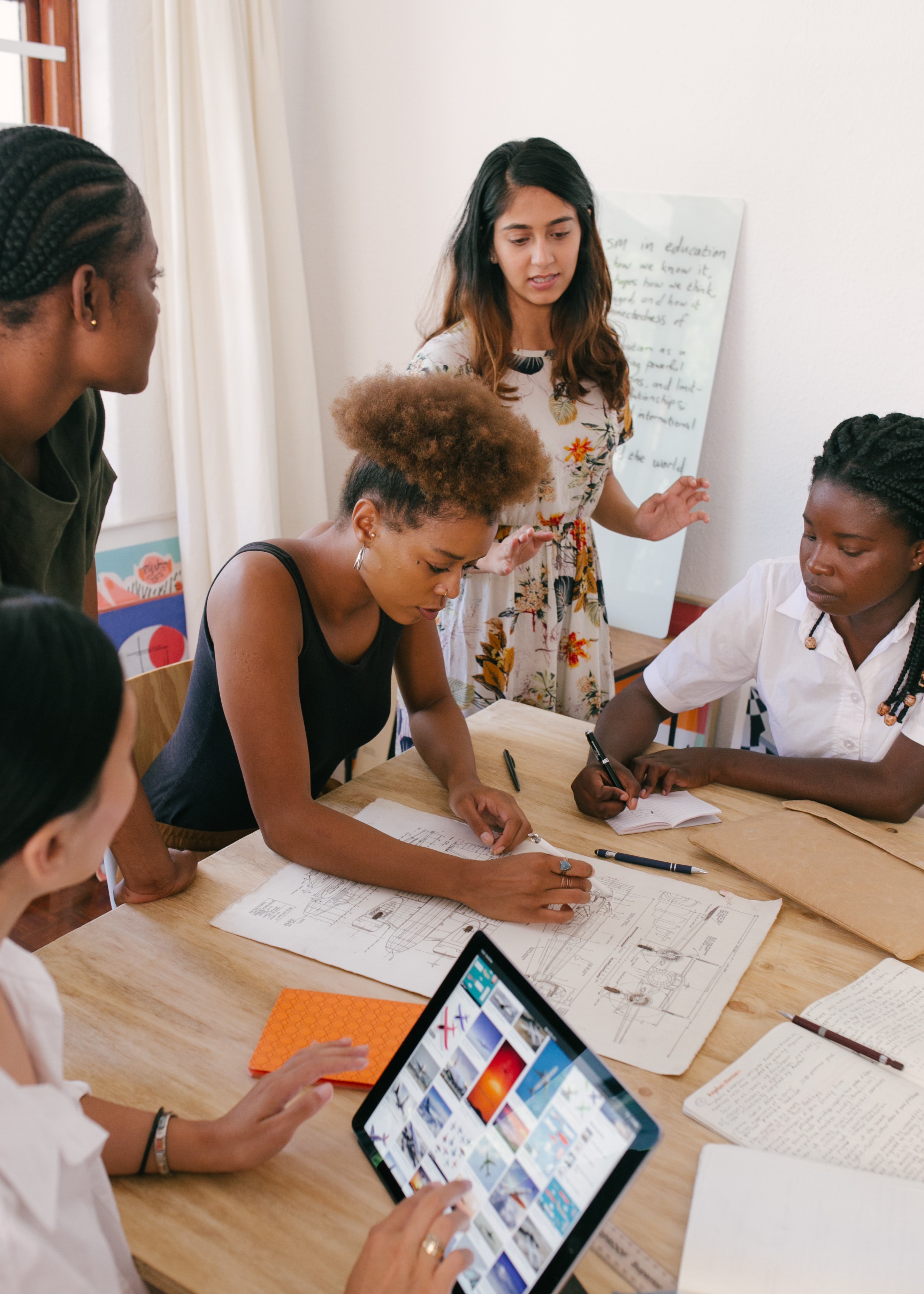 Next Module 3
How to apply Design Thinking (Think – Invent – Innovate) to integrate people, the possibilities of DSI technology and a strategy to enable you to build your idea and innovations that can become the next changemaker digital social innovation business!!!
email
website